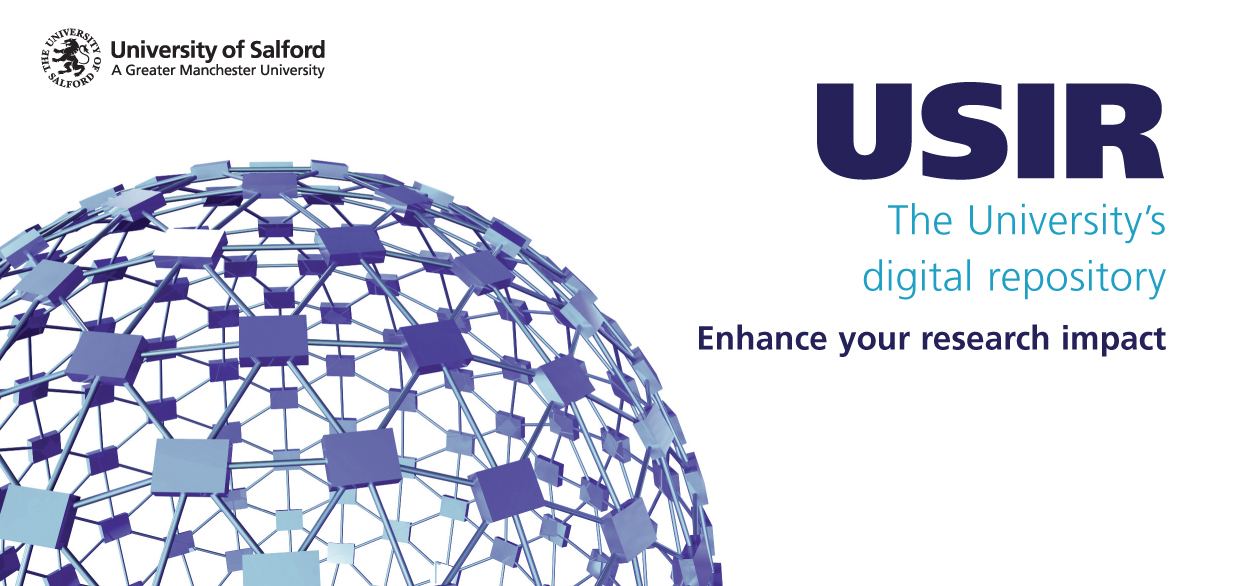 Open Access Celebratory Event			       30th September 2010
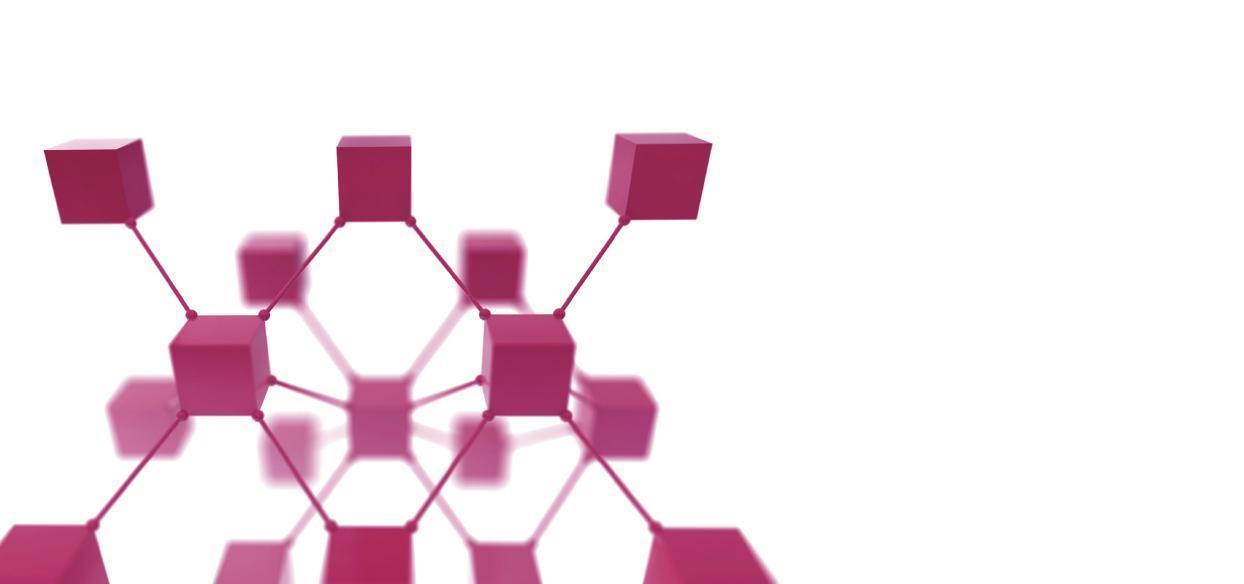 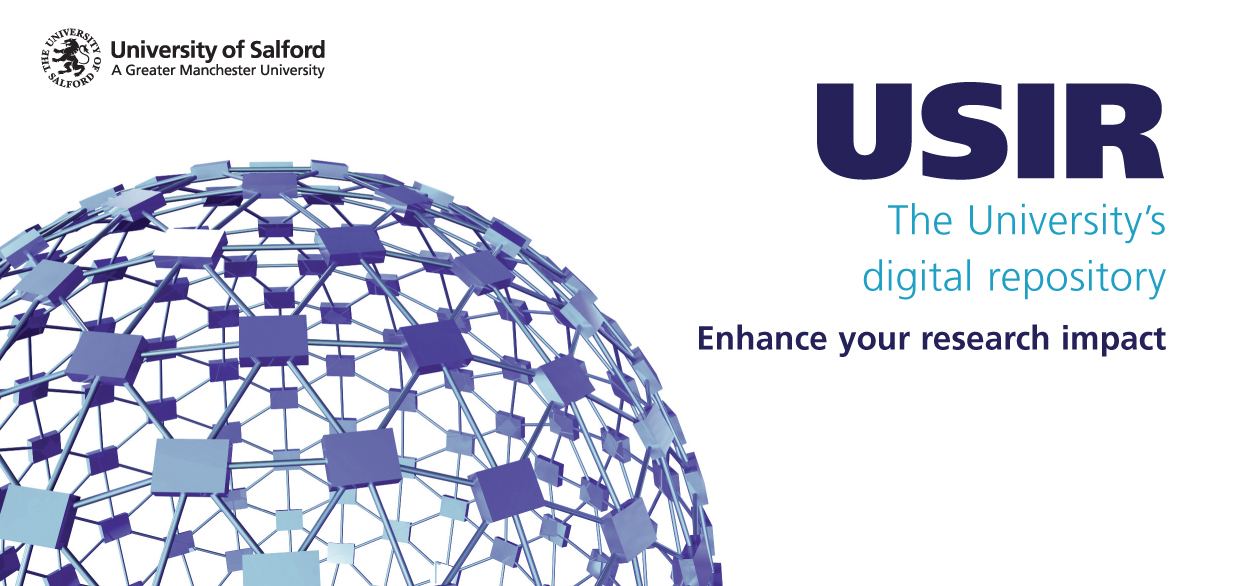 Ghassan AouadPVC Research & Innovation
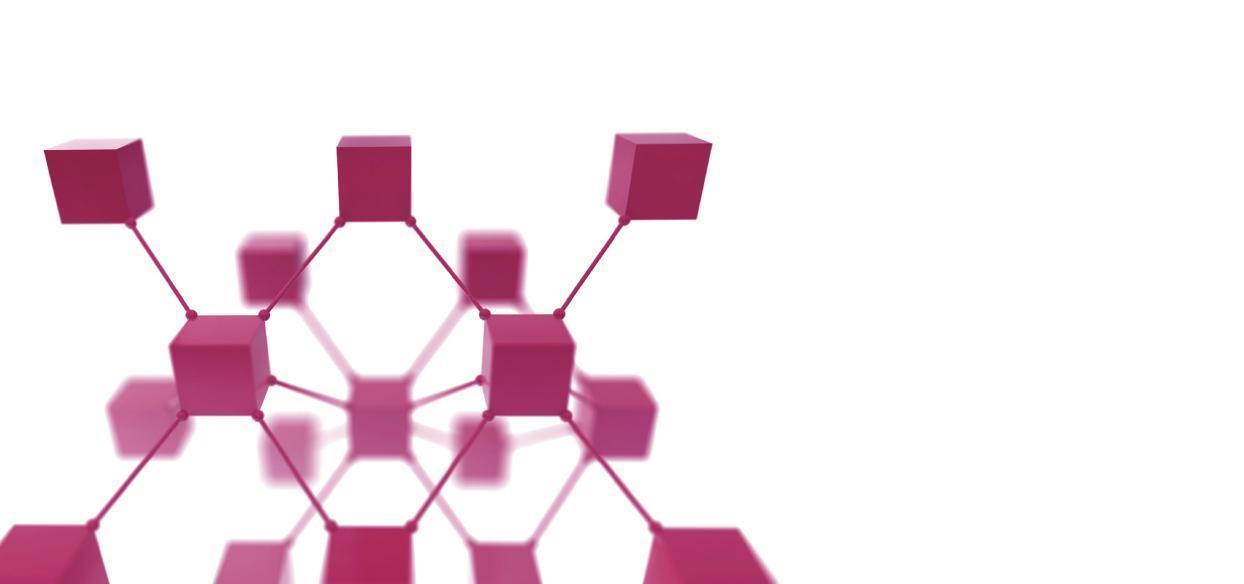 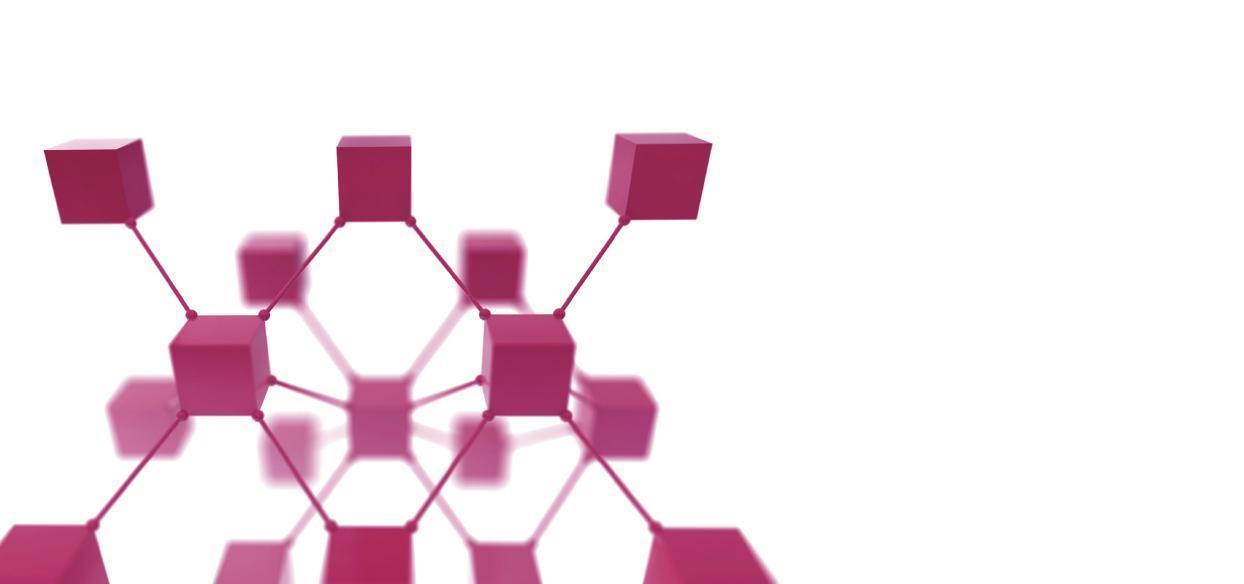 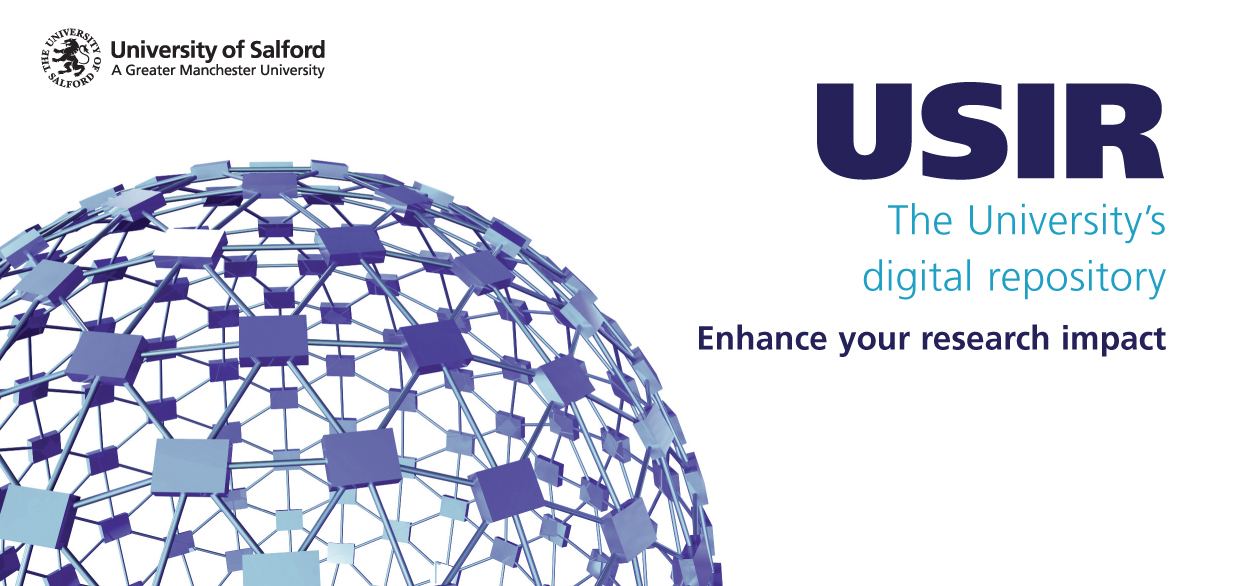 Deposit Statistics
October 2009 to Sept 2010 
1482 deposits
500+
[Speaker Notes: Graph showing the growth of USIR since the OA event held in September 2010. 
1482 deposits during the past 12 months.

September has seen in excess of 500 deposits into USIR.]
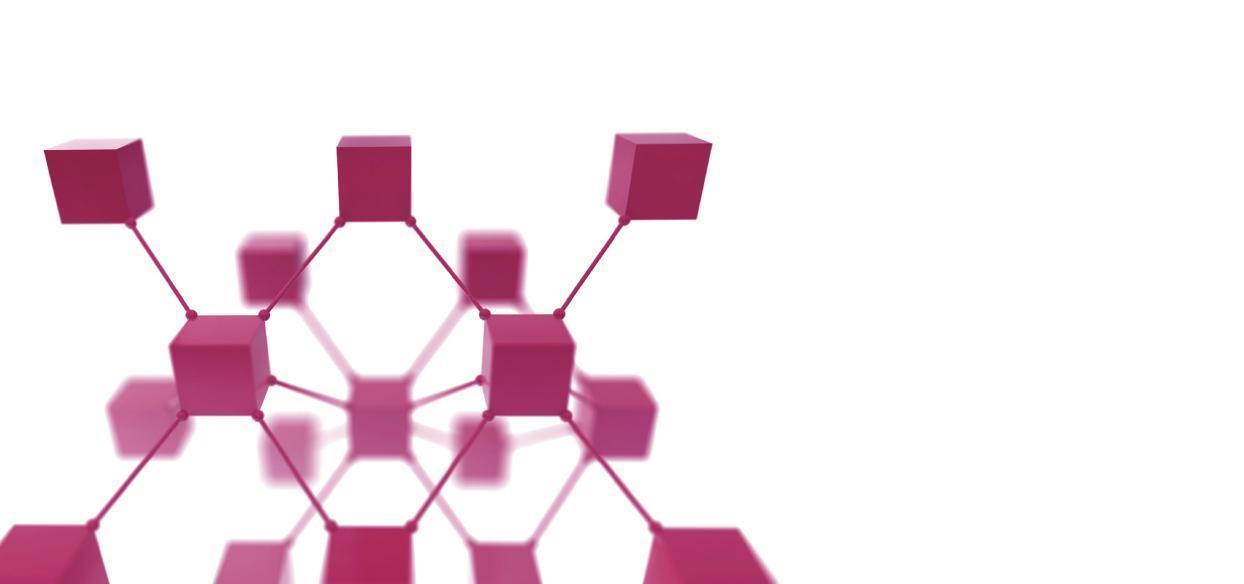 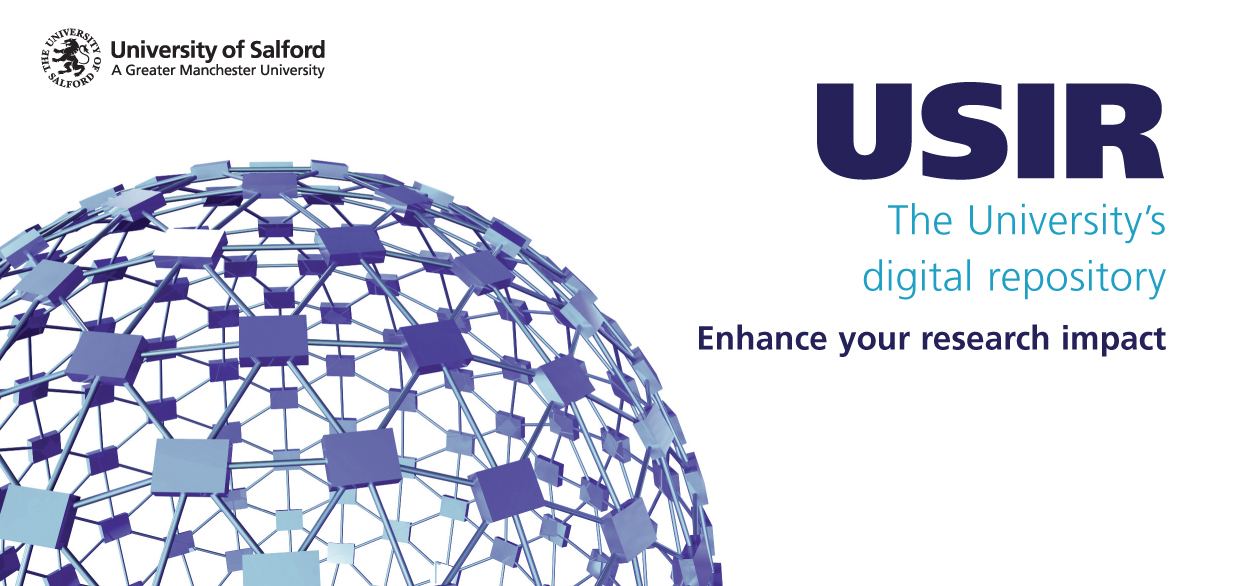 Download Statistics
October 2008 to Sept 2009

4,315 downloads
October 2009 to Sept 2010

32,673 downloads
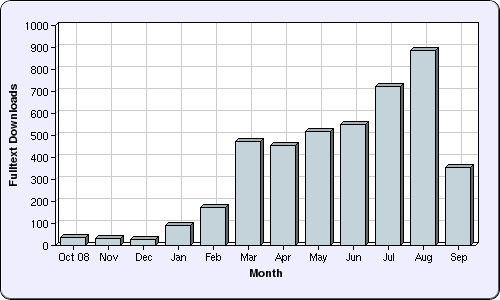 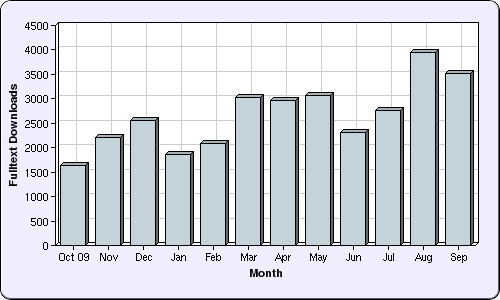 [Speaker Notes: Download stats have increased greatly in the past 12 months compared to the previous 12 months. 

Reasons for this: more publicity around USIR, particularly as Salford received a lot of press for being the 100th University to announce an Open Access Mandate. USIR is also now registered with various services that collate and index our data in search engines such as Google and Google Scholar. 

Works in USIR are consistently being accessed by people in a wide range of countries such as the US, Australia, India, Germany, China and Canada.]
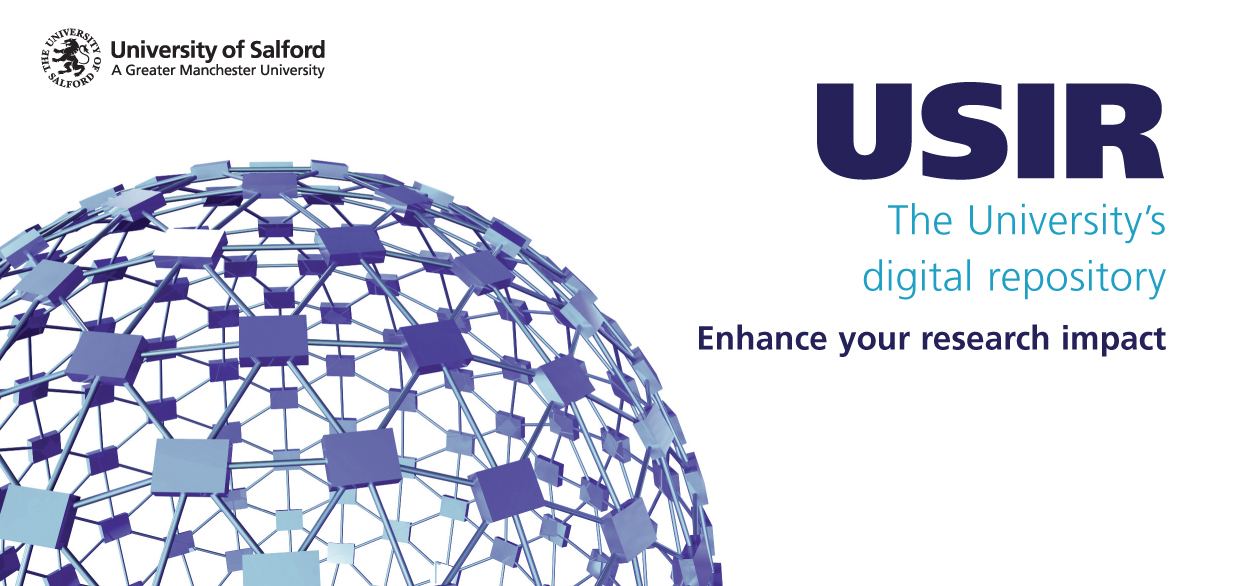 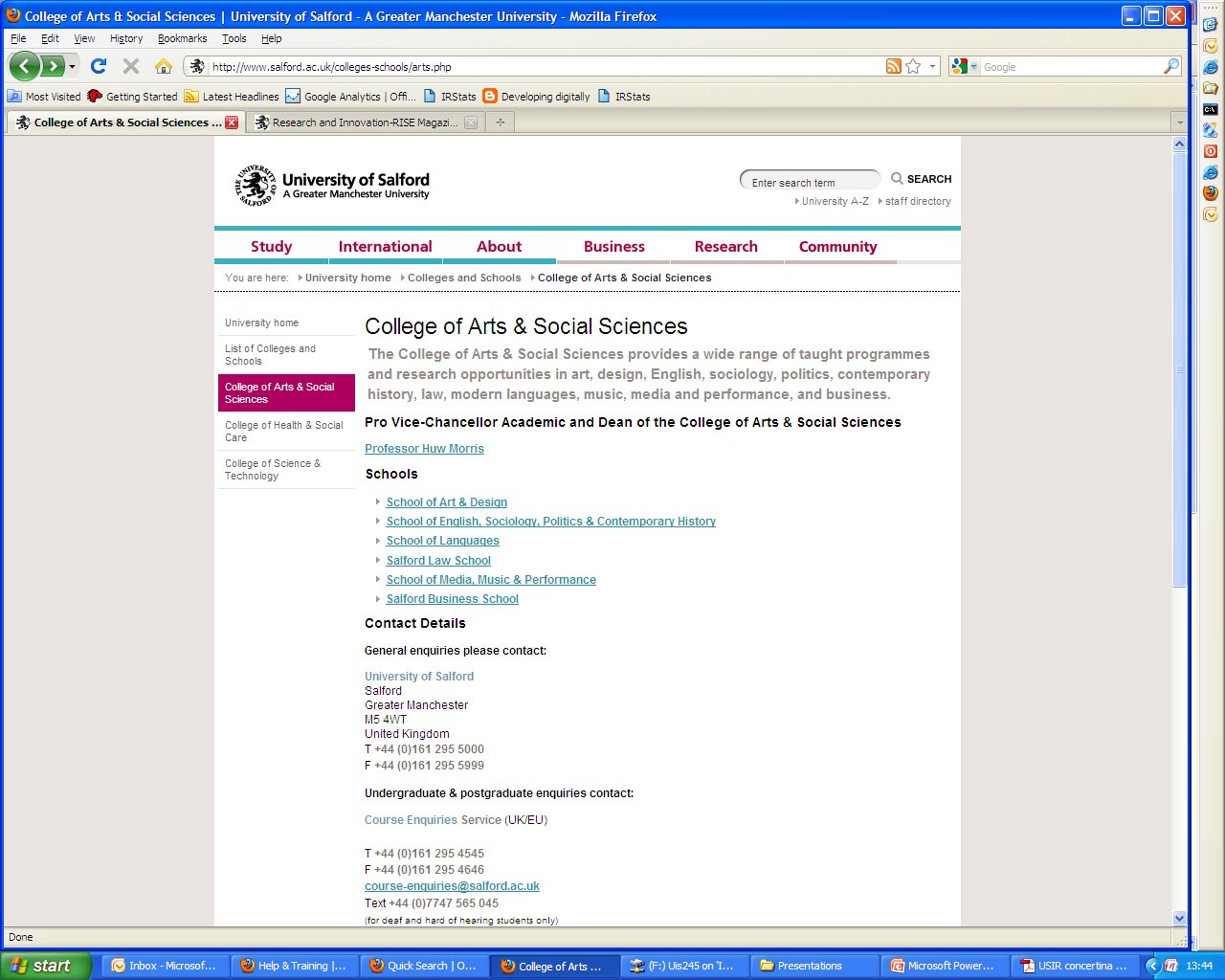 Links to USIR author pages from Centre 
web pages
[Speaker Notes: All three colleges have been supporting the growth of USIR during the past 12 months. The next few slides give an example of how each colleagues has contributed to USIR and the ethos of Open Access.

Many of the research centres in the College of A&SS have established links from their staff profile pages to author pages in USIR, most research centre also have a link to USIR from their research centre home pages]
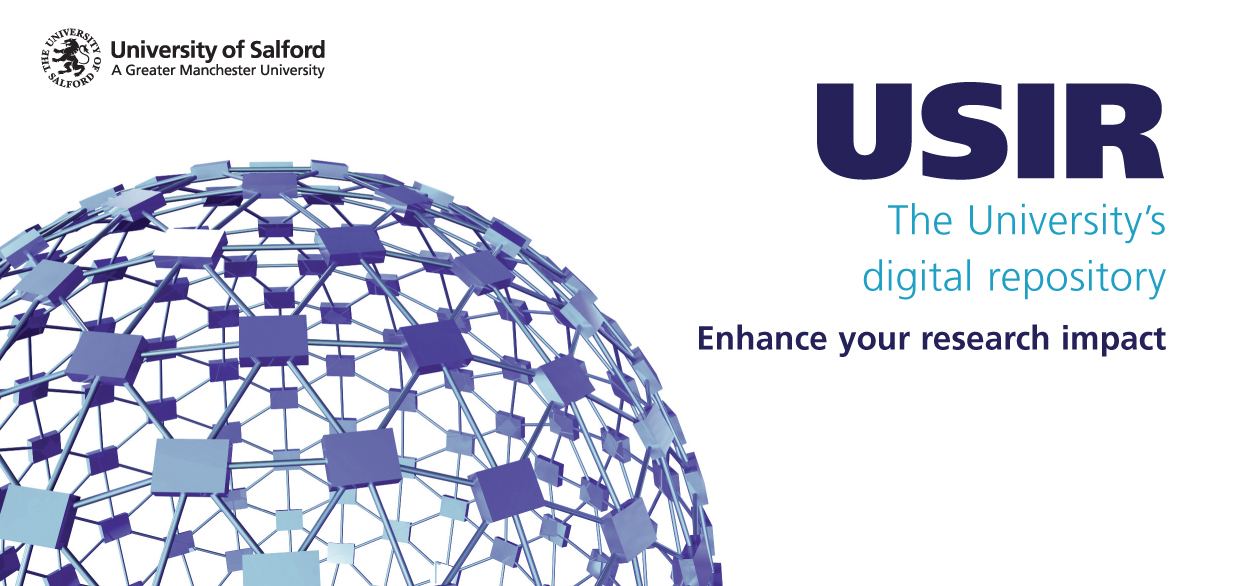 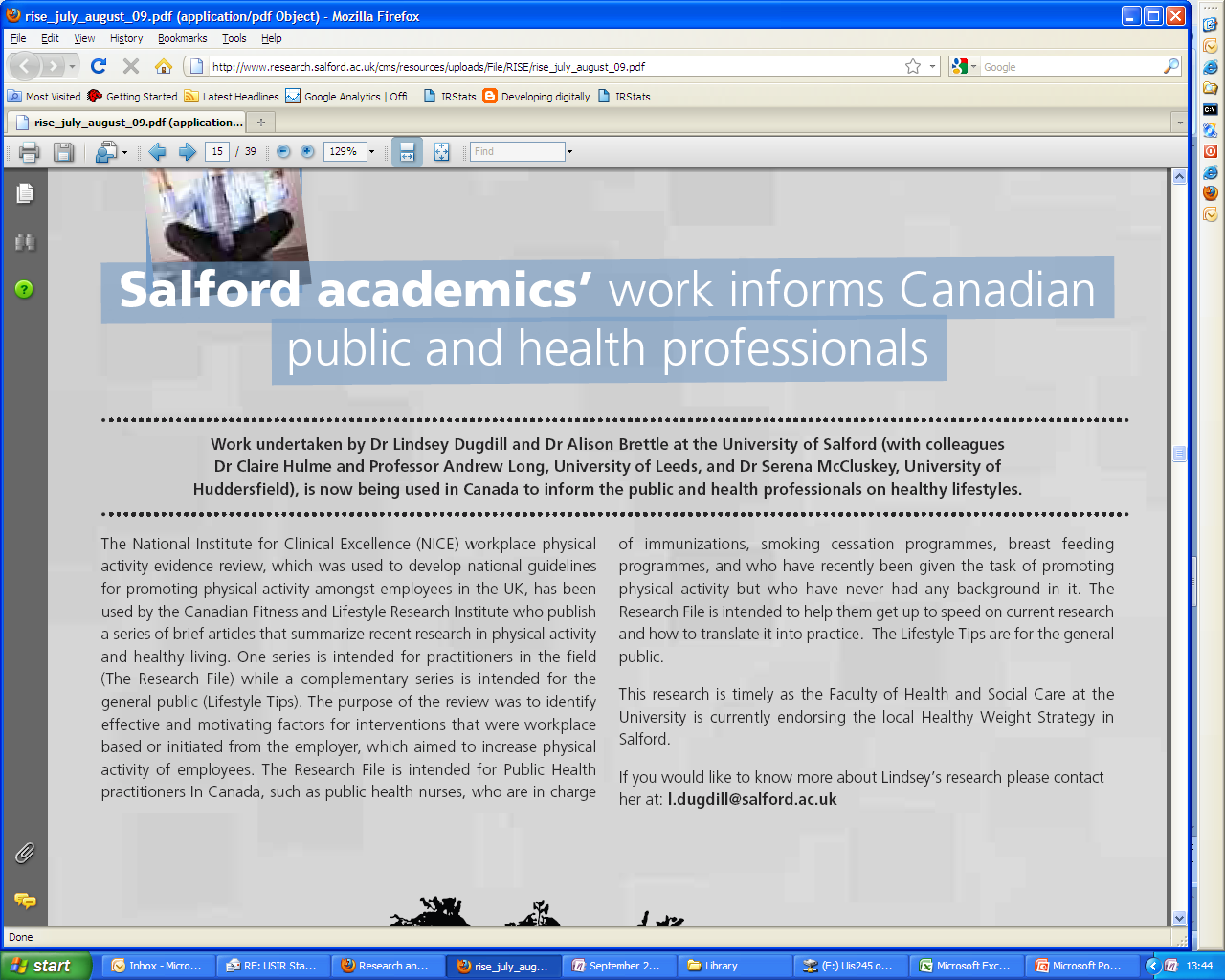 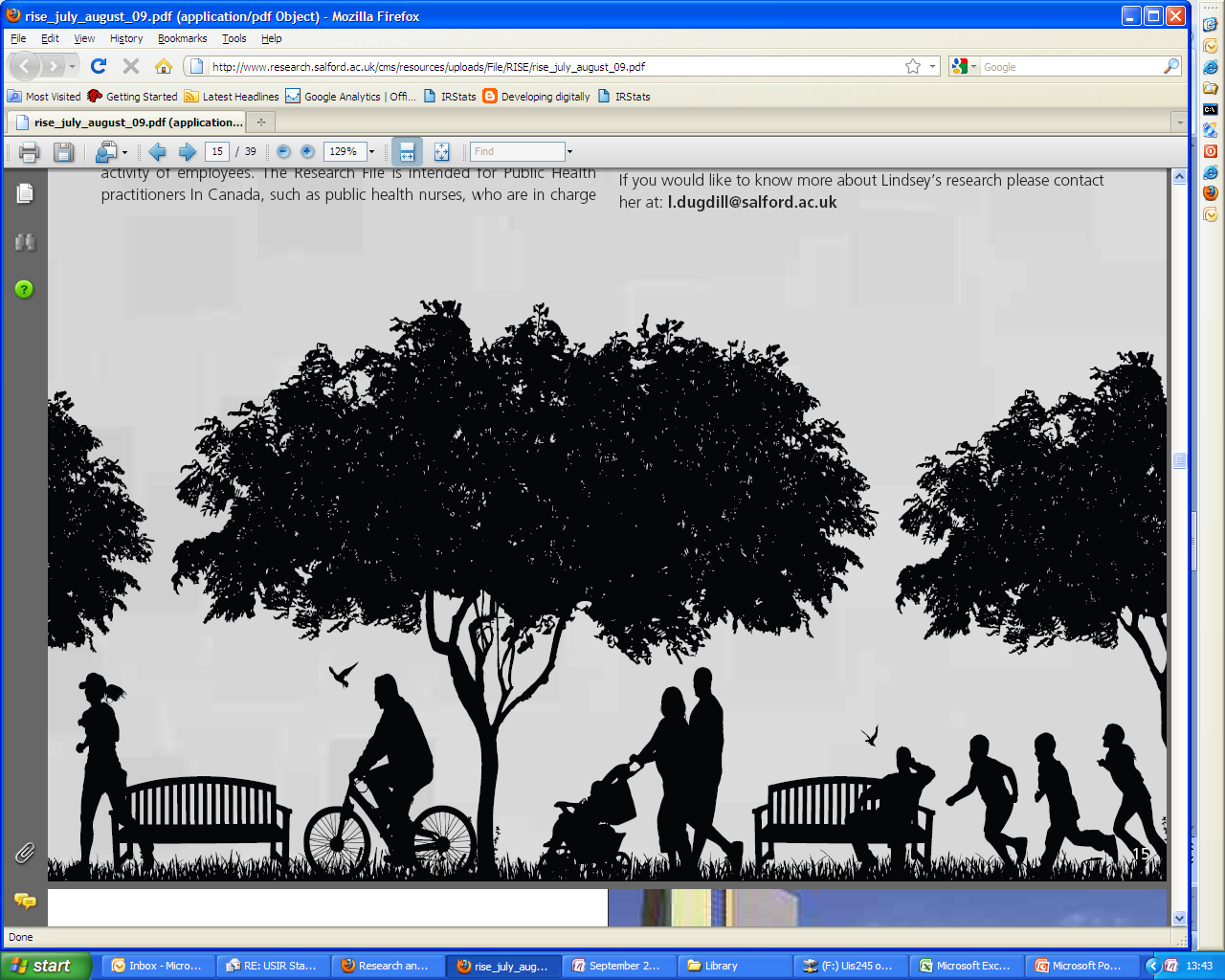 Work deposited into USIR helps to inform 
Canadian Public and Health Professionals
Work deposited into USIR helps to inform the 
Canadian Public Health Professionals
[Speaker Notes: College of Health and Social Care

Lindsay Dugdill, Centre for Social Justice Research, submitted an article into USIR.  Health professionals in Canada were drawn to her work via the entry in USIR. Lindsay’s research has now been used by the Canadian Fitness and Lifestyle Research Institute and by Canadian Public Health professionals to promote healthy lifestyles and physical activity.  A excellent example of Open Access articles being shared and used for the greater good.]
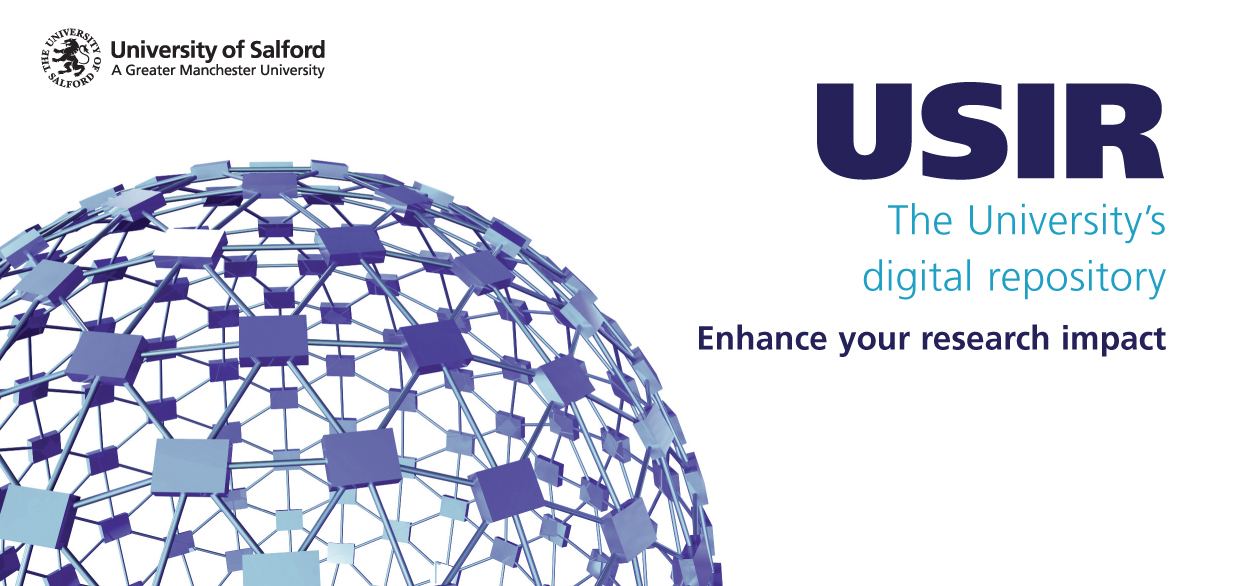 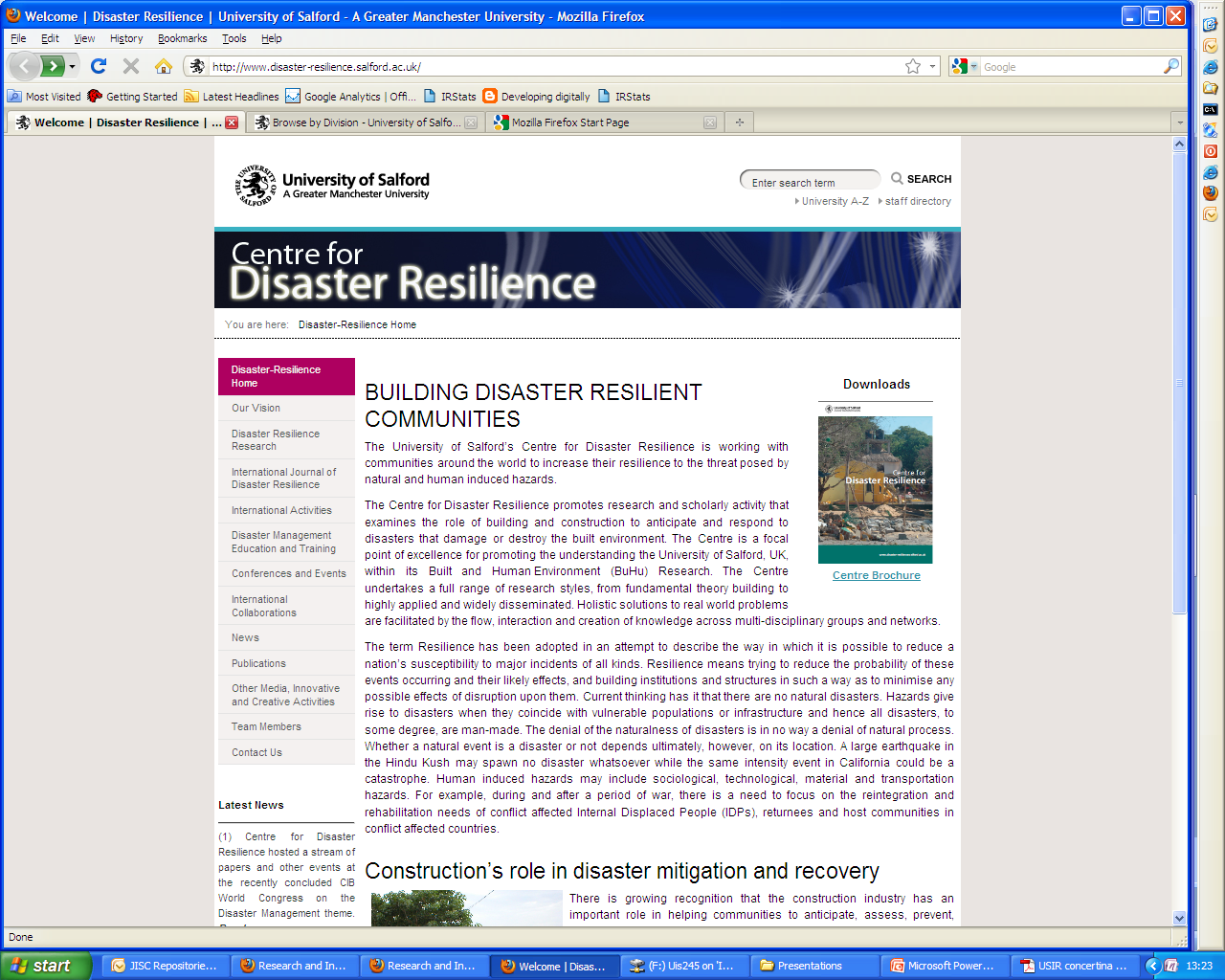 Over 365 publications deposited since 
1st October 2009
[Speaker Notes: College of Science and Technology

The Centre of Disaster Resilience has also shown particular support to USIR over the past 12 months. 

One of the Centres PhD students, Chamindi Malalgoda, has been busy adding publications to USIR on behalf of centre members. Once all of the publications have been made live there will be over 365 publications available in USIR.]
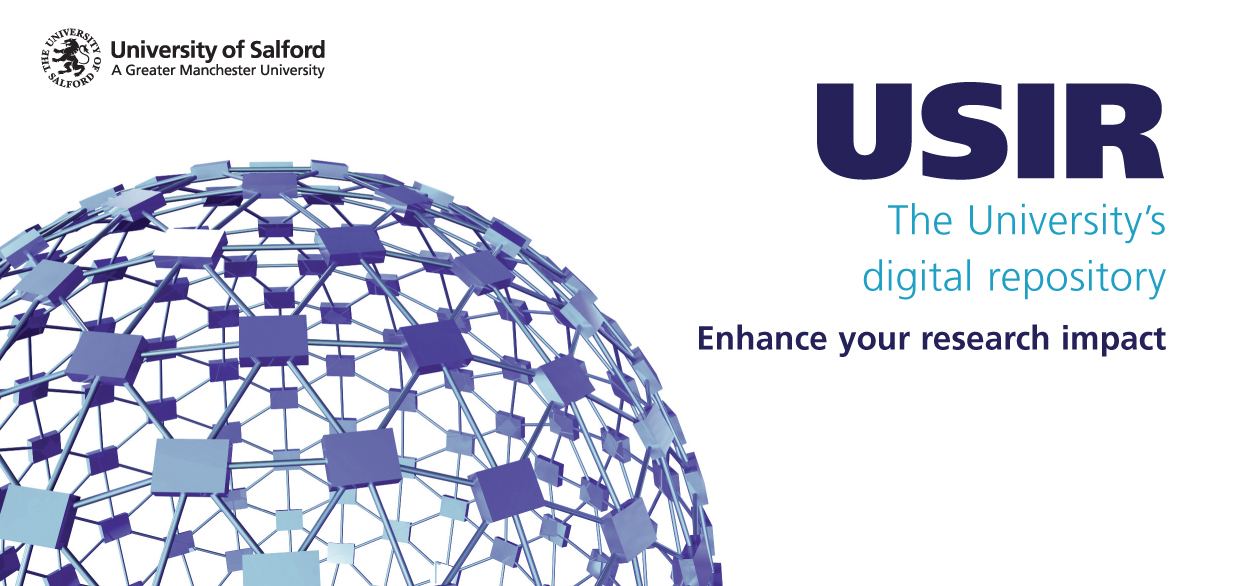 Julie BerryActing Director, The Library
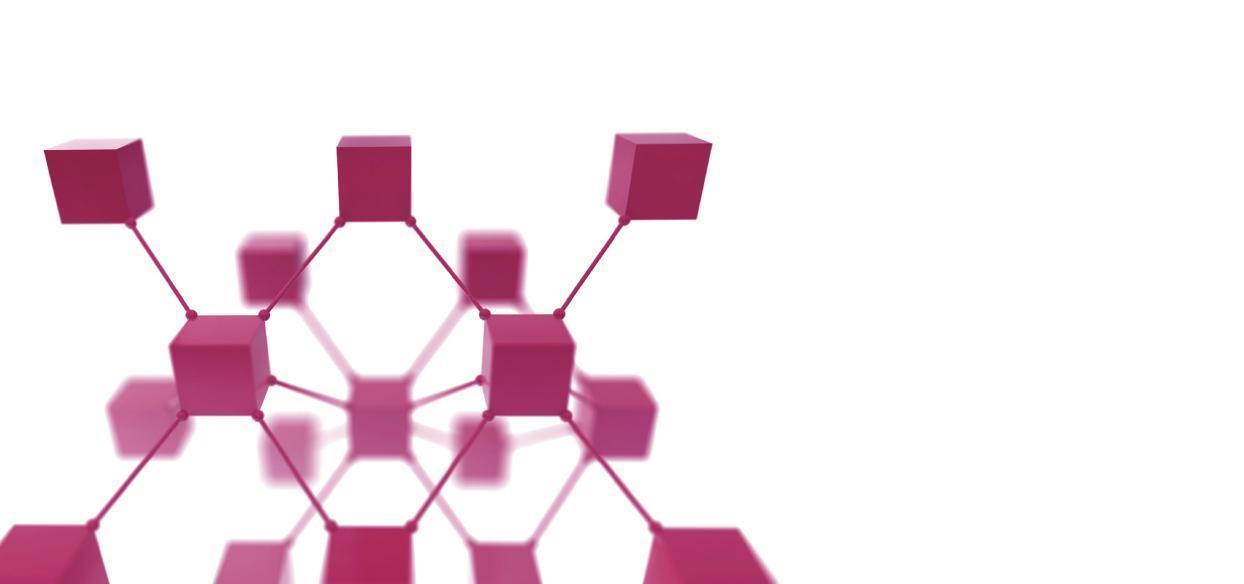 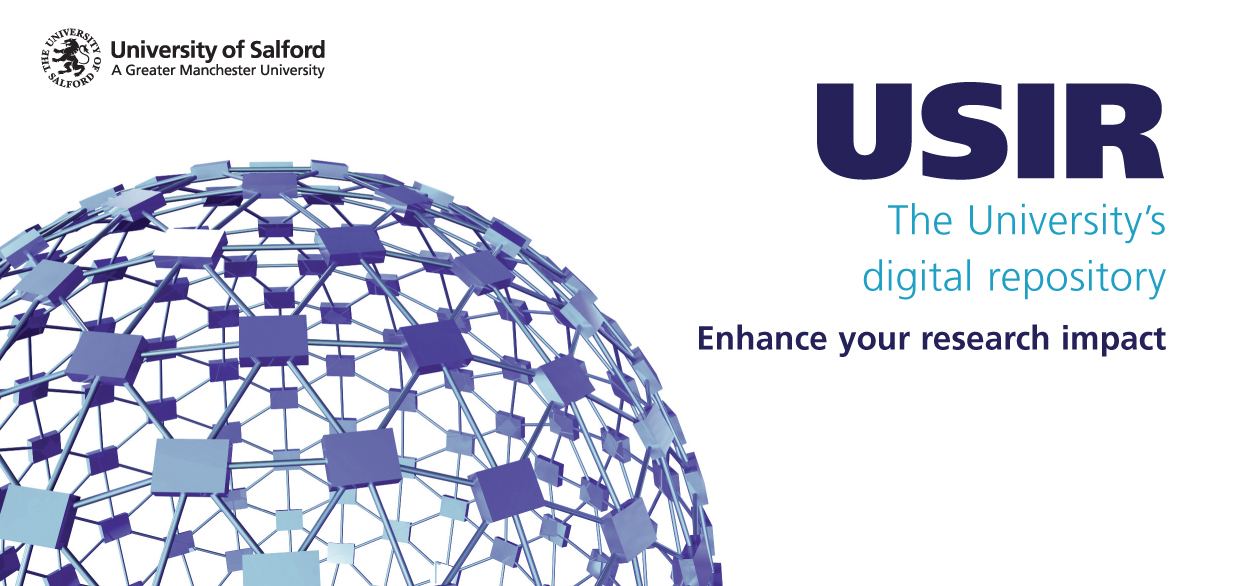 USIR Achievements
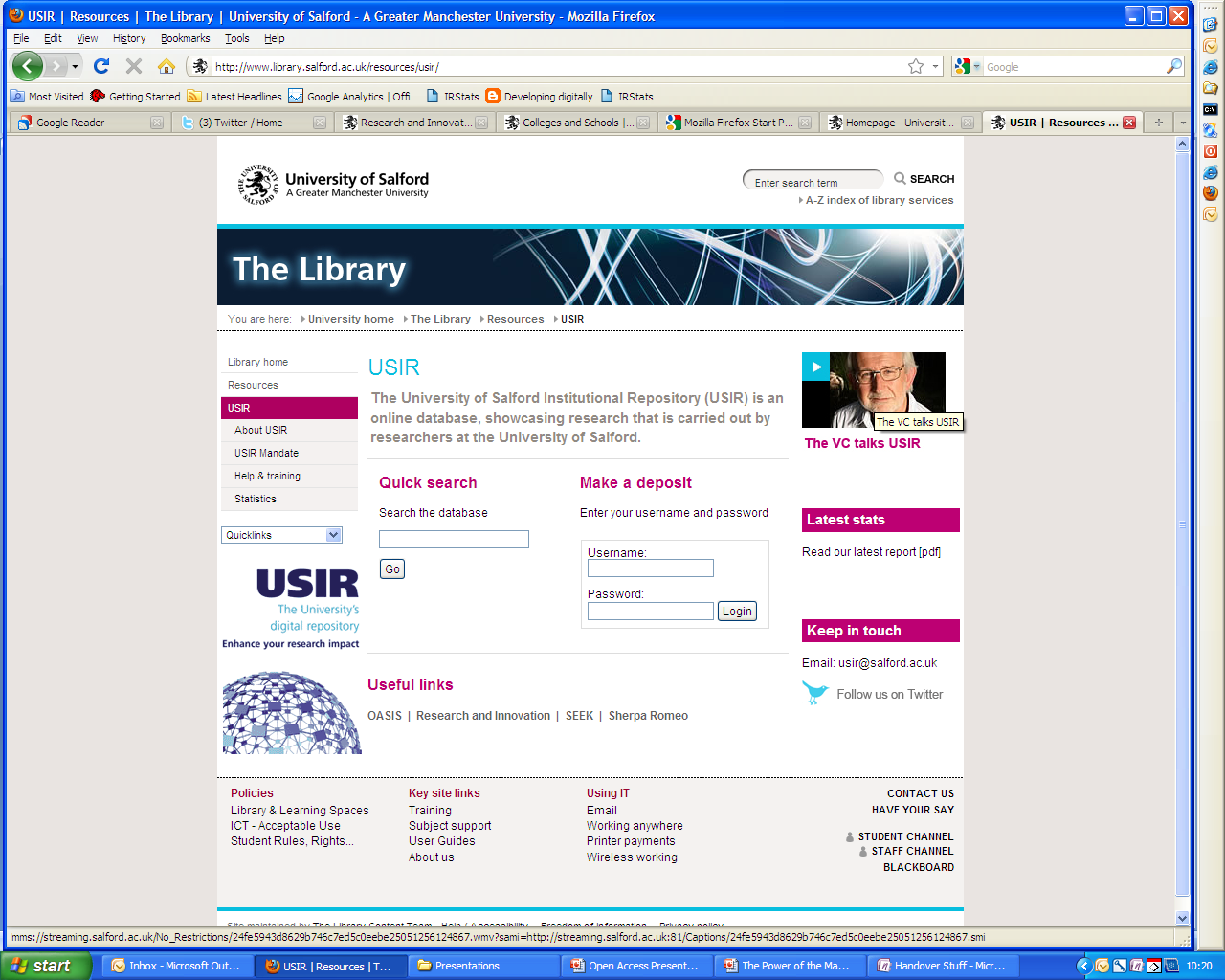 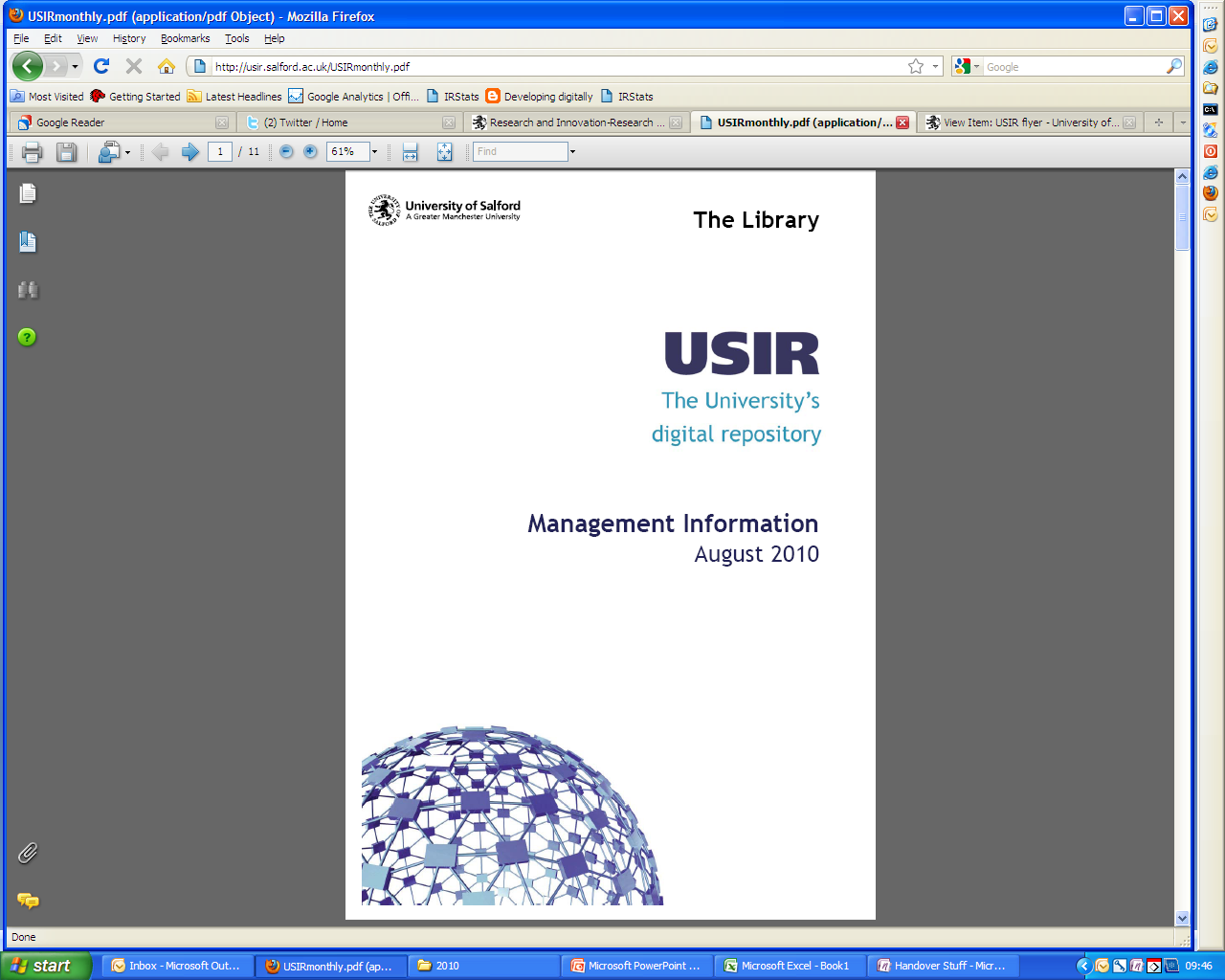 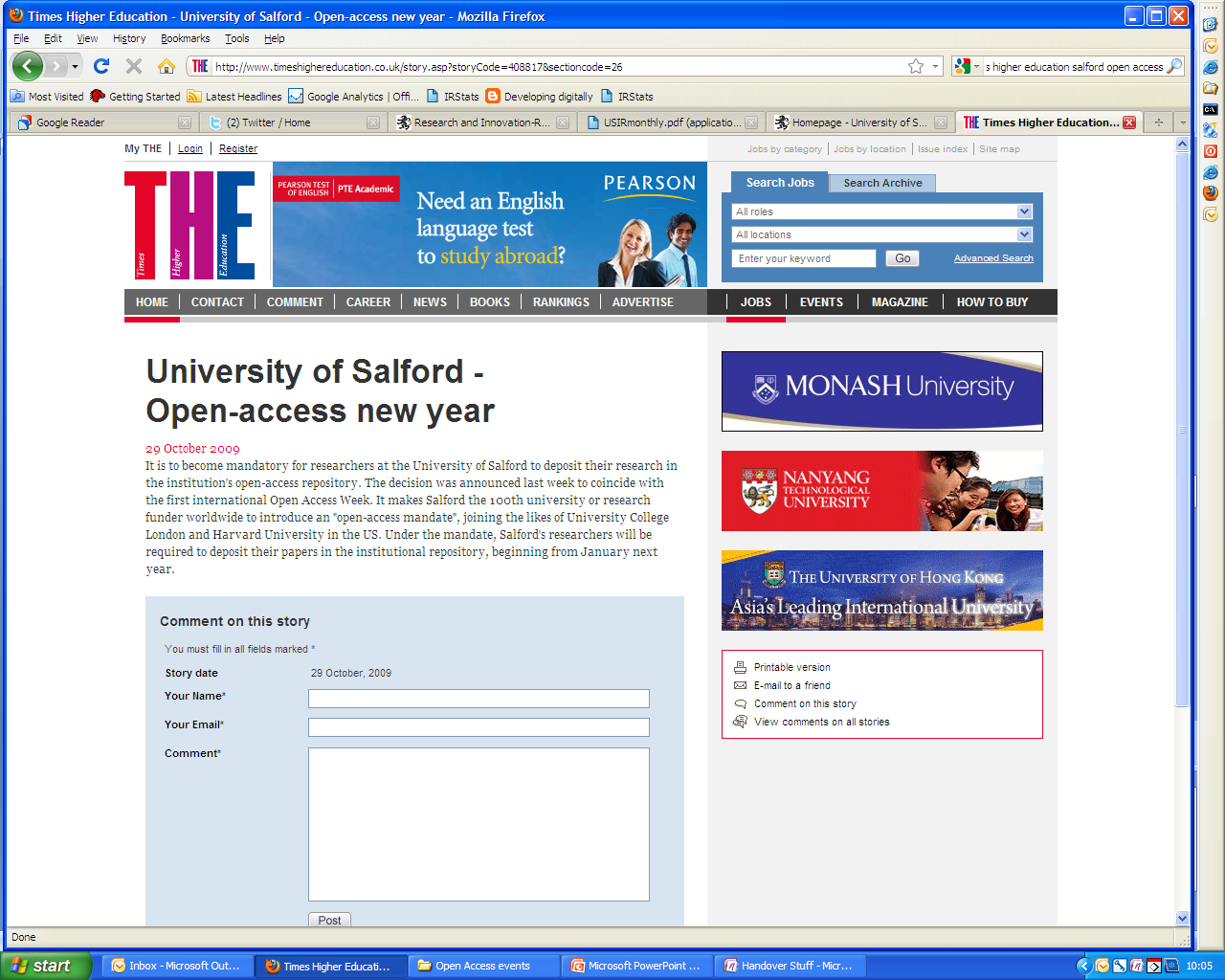 USIR Team
Repository Manager
Repository Officer
Library Systems
Academic Support Librarians
USIR Web Pages
1-2-1 training
Copyright advice
SPoRT Programme
Monthly Statistics
Publicity
[Speaker Notes: Support to researchers: one to one training for deposits, advice on copyright, sessions on Open Access now embed into SPoRT programme. 

Monthly Statistics: Started in June. Reports showing number of new deposits, number of live records, top ten downloads for each college

Profile raised externally: 100th institution to announce mandate, Times Higher article, VC keynotes at conferences, articles in RISE. Raised internally too by attending at the September Research Centre meetings with Ghassan, Vian and Matt. Deposits have increased as a result.

Improved look and feel: New Library web pages for USIR. Author browse within eprints is now more user friendly too.

USIR team: Repository Manager, Repository Officer & Repository Systems Officer. USIR now hosted externally and heavily supported by the supplier team]
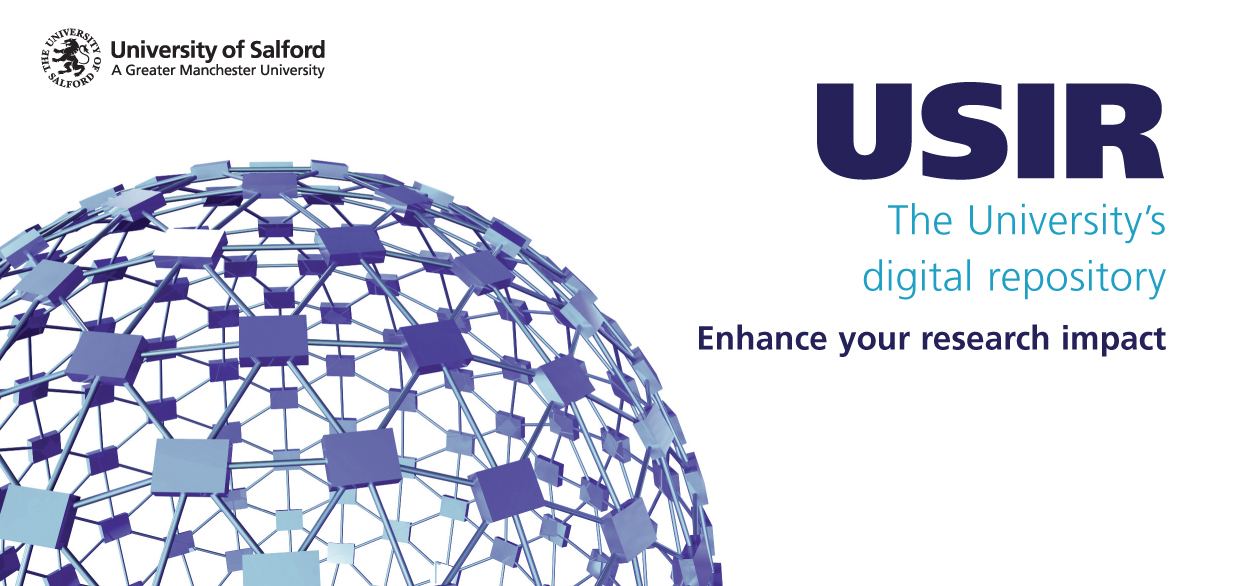 USIR Developments
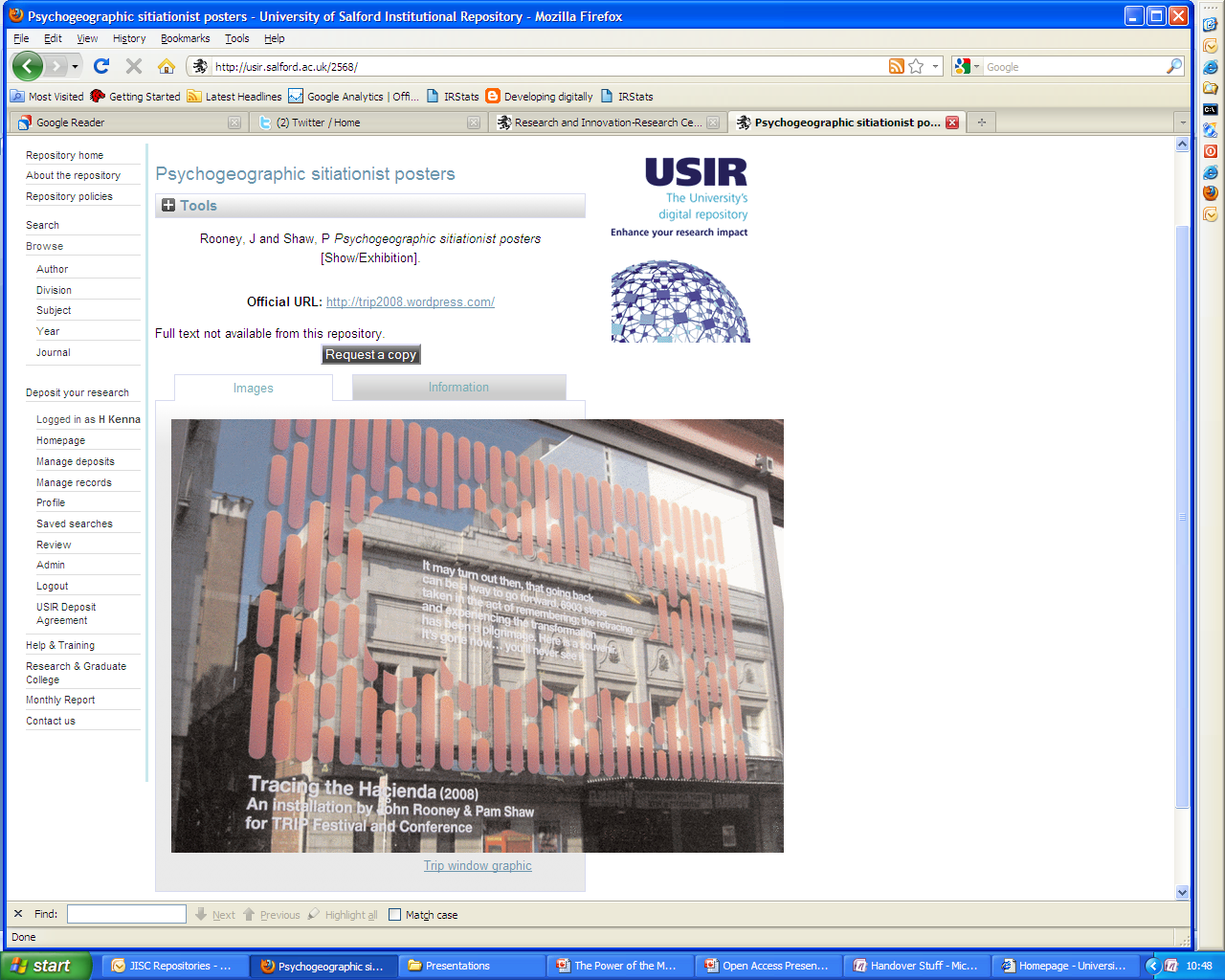 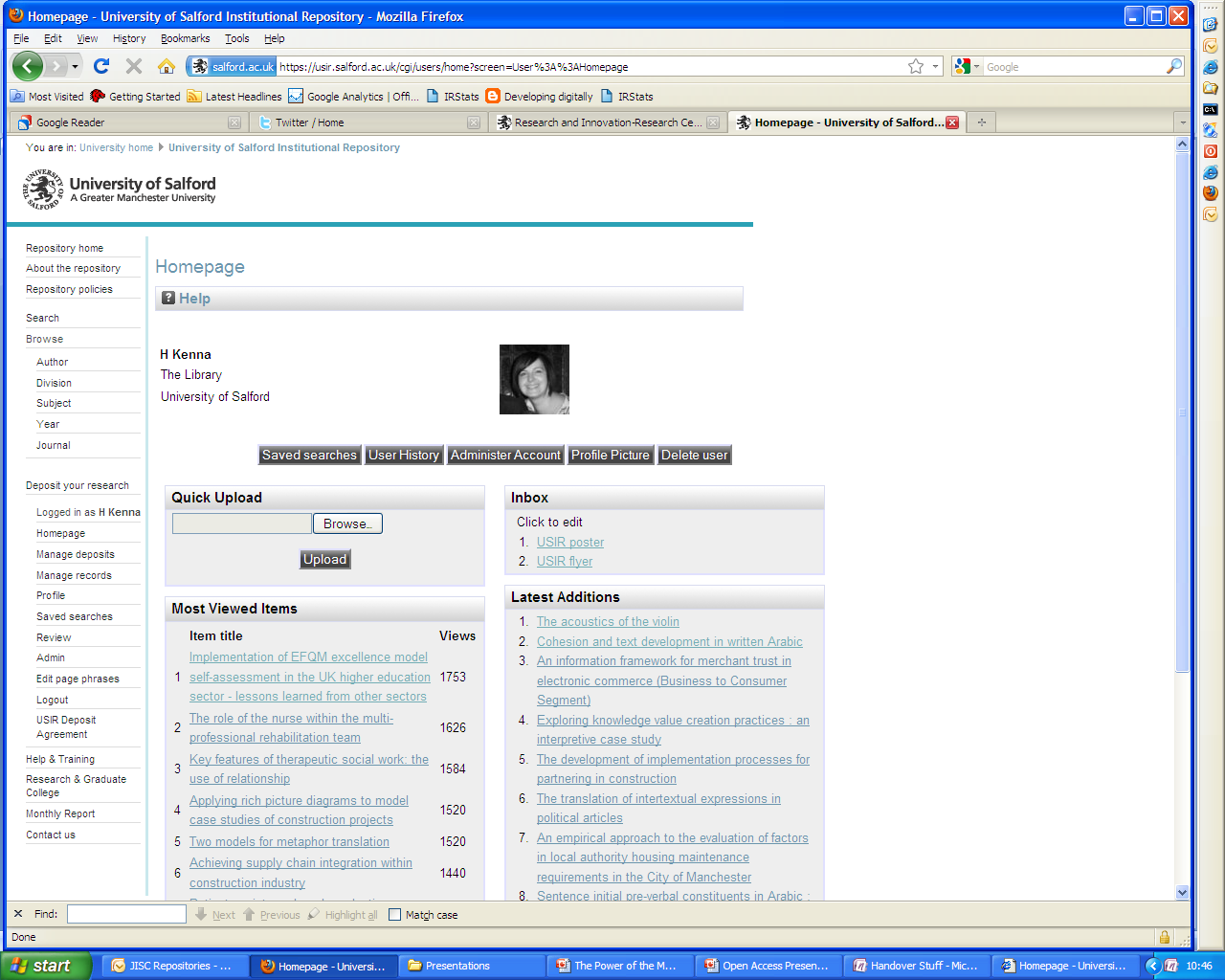 MePrints
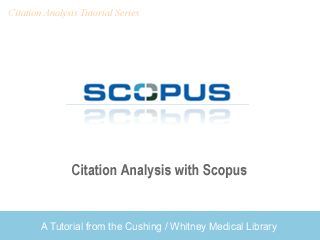 Embed USIR into research practice
Citation Data
Audio Visual Research
[Speaker Notes: Personalisation: once logged in researchers now see a homepage providing information on their latest additions and their most viewed items

AV presentation: Upgrade to the software which presents images and audio in a more appropriate format. Focuses on the image rather than the description. We’d be interested to hear from any one whose research output isn’t in the traditional text format and to work with them to improve the look and feel of AV material in USIR.

Citation data: Citation counts from Scopus are in the process of being added to all records where a full text document is attached. We are also investigating of Google Scholar and Web of Science counts

Embed USIR into research practice: We’d like to do more work needed around embedding USIR deposit into research practice. Work with researchers at an earlier stage in order to flag USIR as a good way of disseminating work and complying with Funding Council mandates]
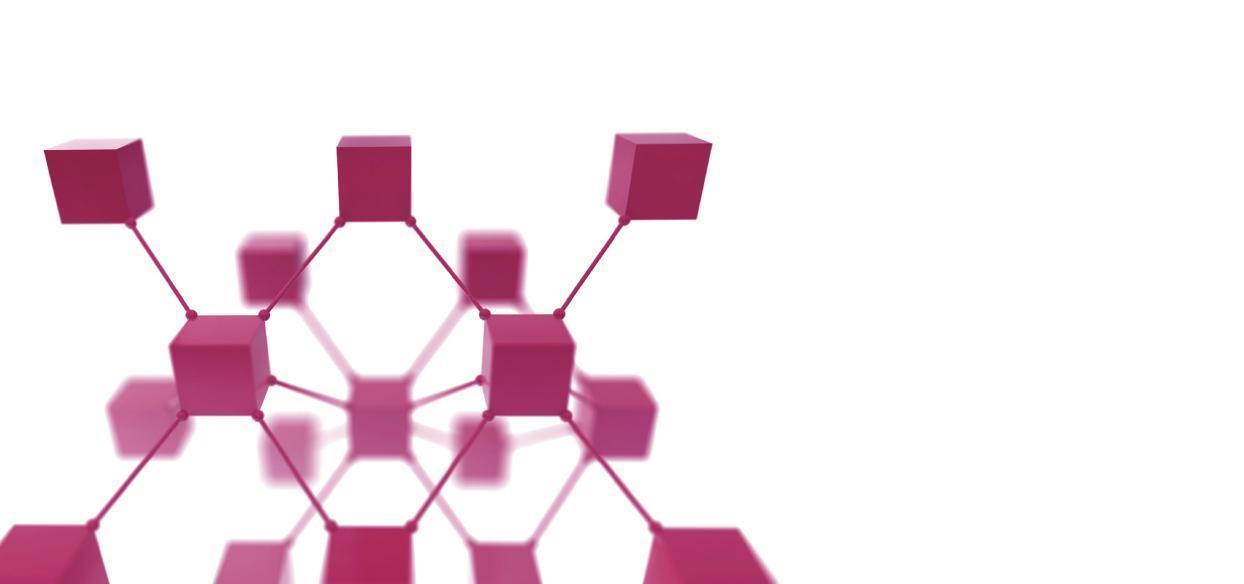 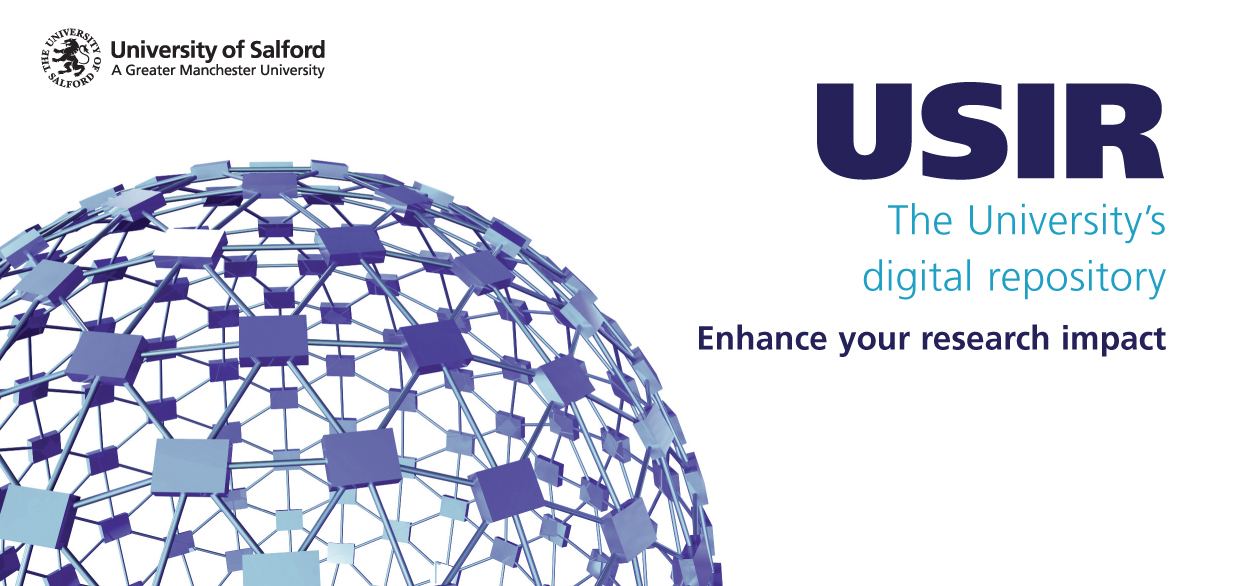 Acknowledgements


Highest number of deposits:

  Dr Paul Rowlett (Faculty of Arts and Social Science)

  Prof Charles Egbu (Faculty of Bus. Law & Built Env.)

  Prof Sarah Tyson (Faculty of Health & Social Care)

  Dr Bruno Fazenda (Faculty of Science, Eng. & Env.)
[Speaker Notes: During the past 12 months we’d like to acknowledge the following people:

Dr Paul Rowlett, Faculty of Arts and Social Science (17 items)
Prof Sarah Tyson, Faculty of Health and Social Care (48 items)
Prof Charles Egbu, Faculty of Business, Law & Built Env (84 items)
Dr Bruno Fazenda, Faculty of Science, Eng. & Env (30 items)

They have deposited the highest number of works into USIR for each of their faculties.]
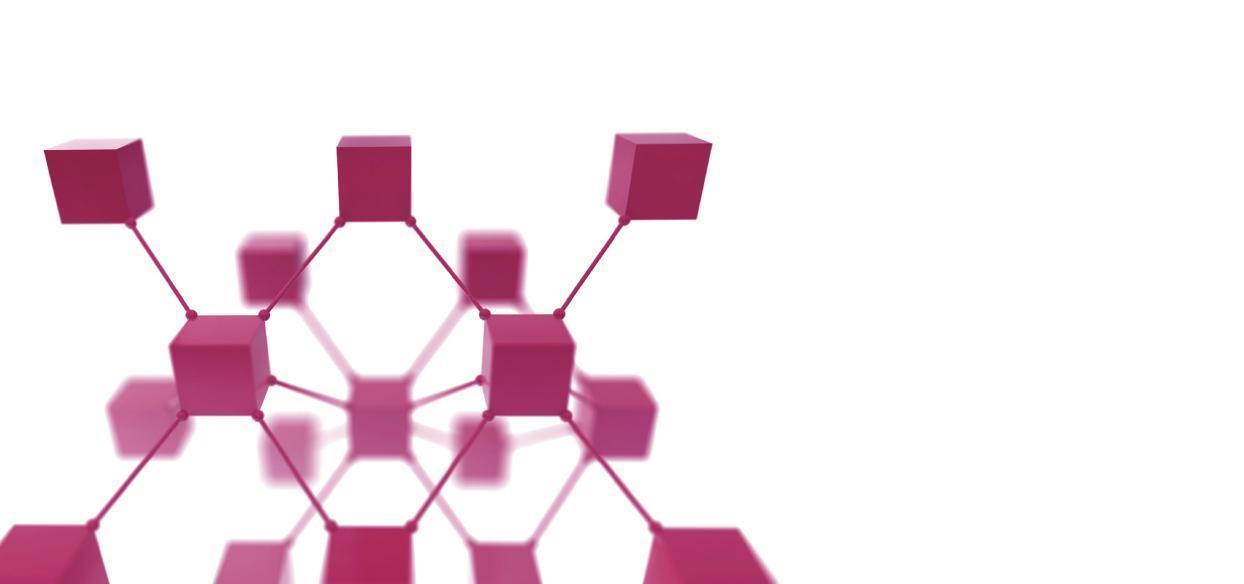 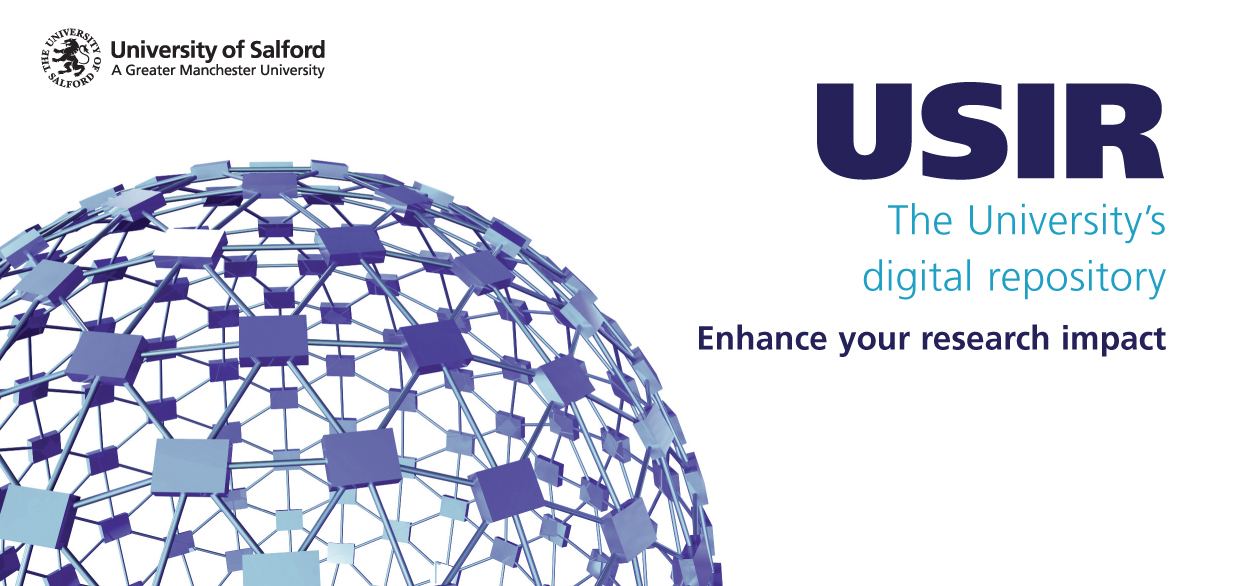 Acknowledgements

Highest number of downloads 

   Prof Andrew Moorhouse
	Acoustics Research Centre
	1184 downloads

3000th Deposit!

   Dr Darren Brookes
    Centre for Parasitology & Disease Research
[Speaker Notes: The past 12 months has also seen an incredible 1184 downloads for a Technical Report on ‘Research into aerodynamic modulation of wind turbine noise’, authored by Dr Andrew Moorhouse and his colleagues in the Acoustics Research Centre.

This month also saw the 300th deposit for USIR. Dr Darren Brooks, Centre for Parasitology and Disease Research.]
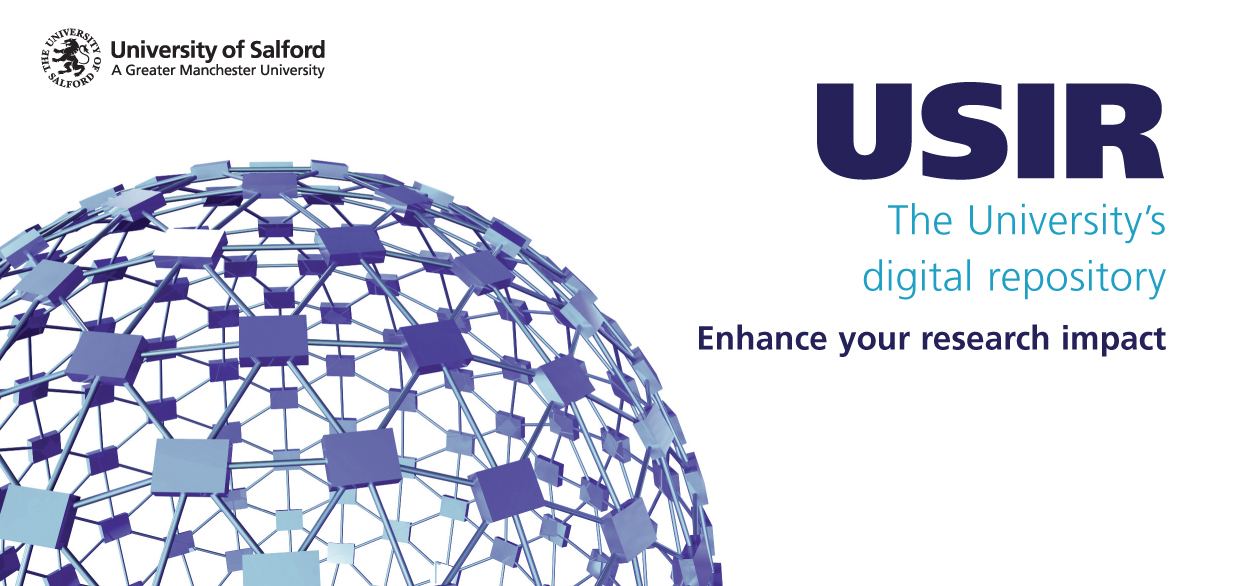 Professor Martin HallVice-Chancellor
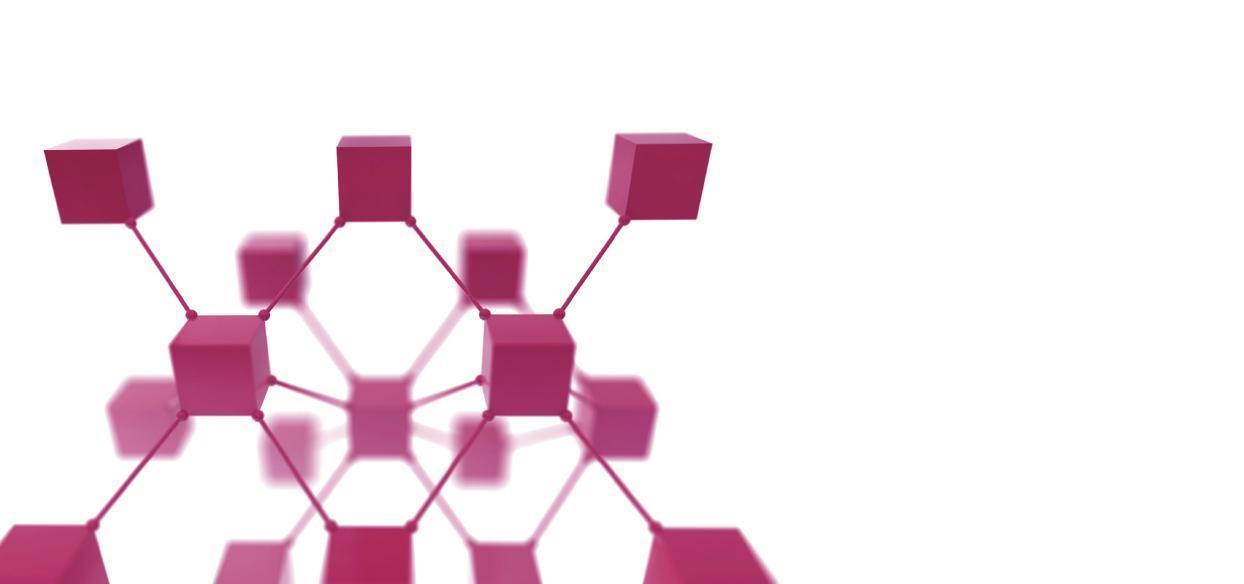 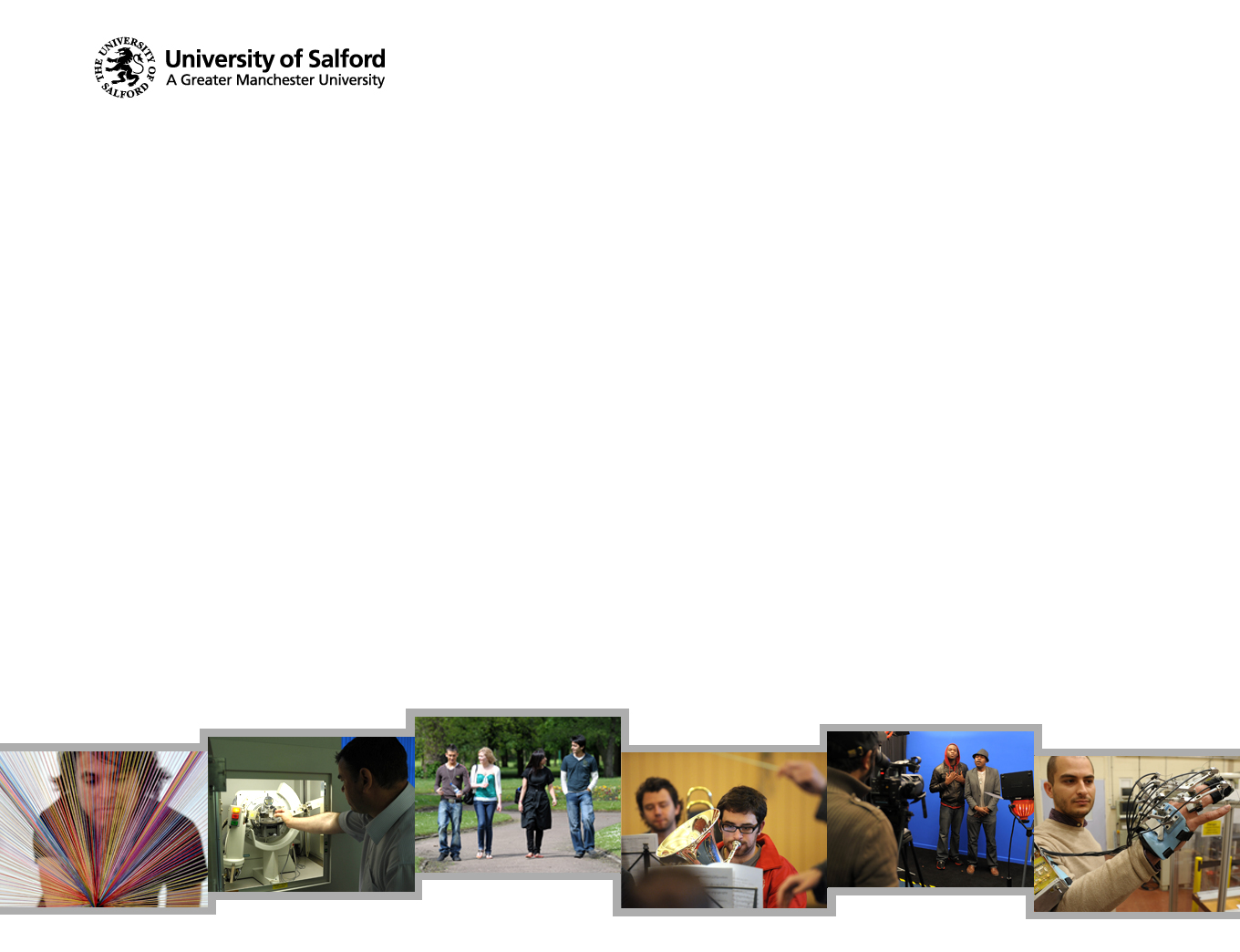 Open Access: Moving to the next level
Deposits are the foundation of an effective Open Access Repository

The next level:  enabling new kinds of research and innovation through friction-free access to information and analysis

An example, currently in development at our university
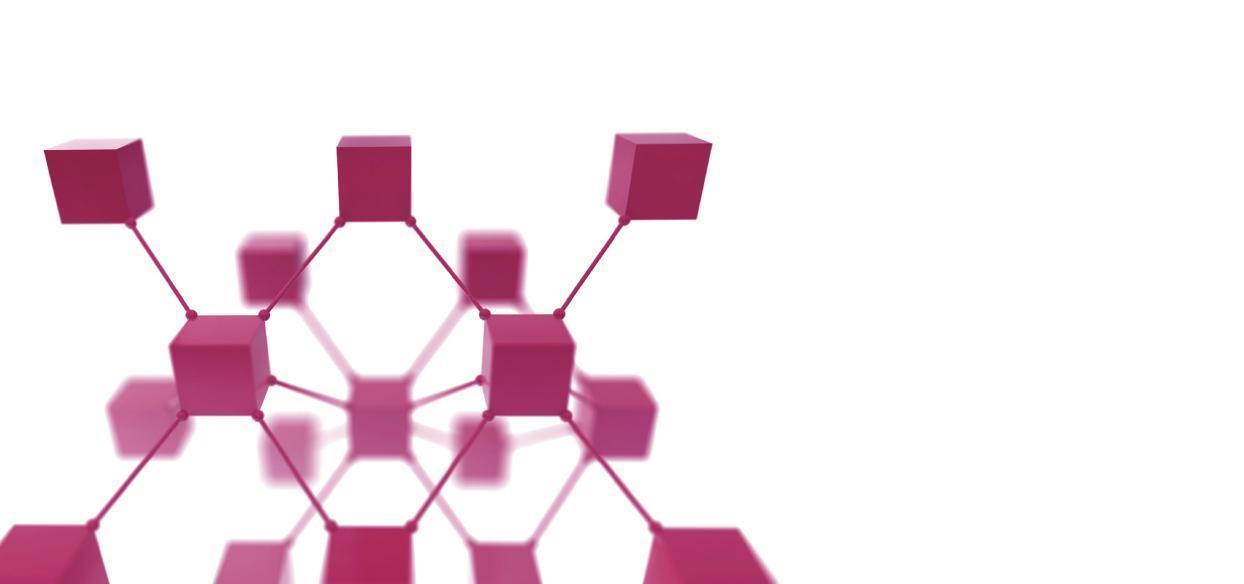 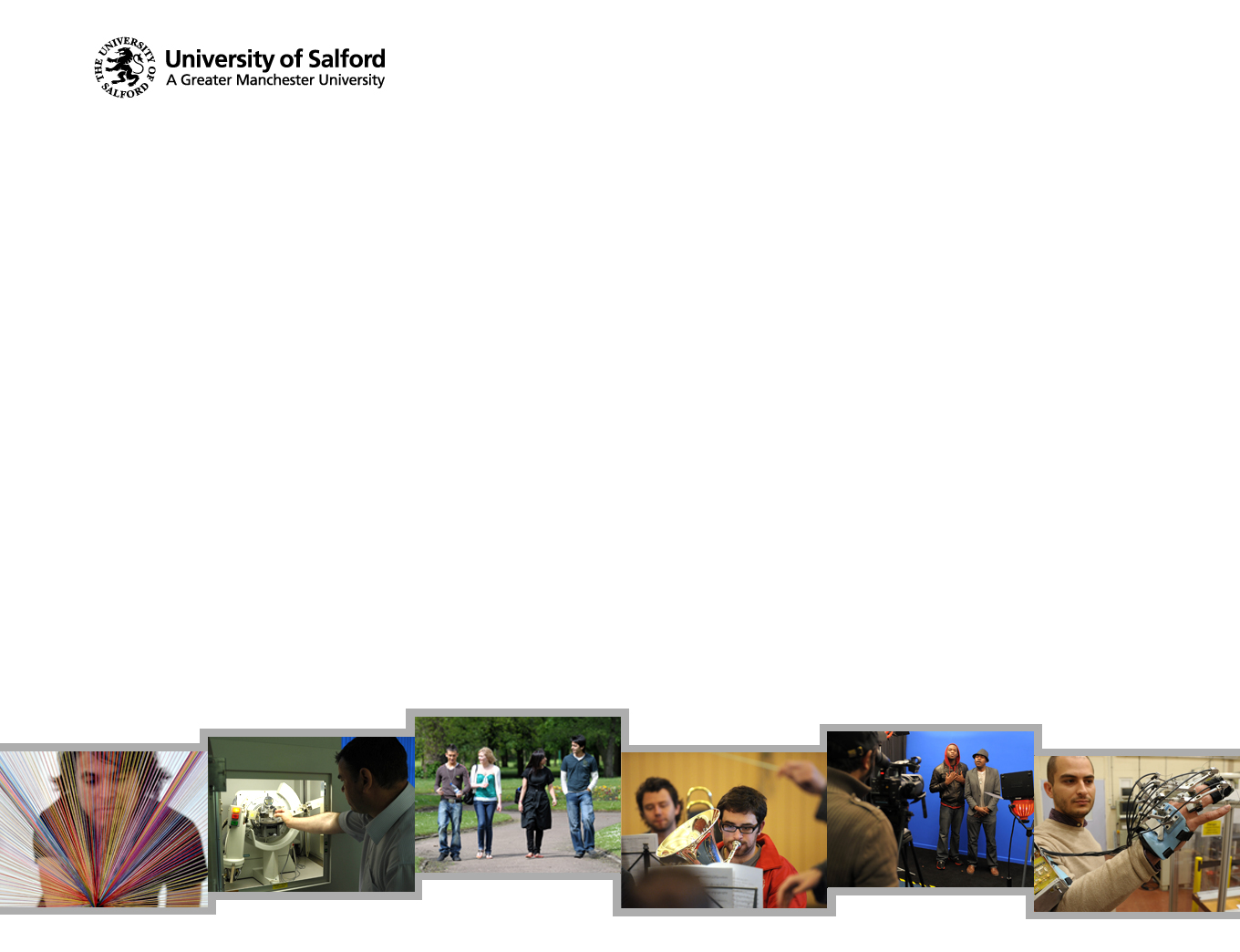 The core: 
the Open 
Access 
Repository
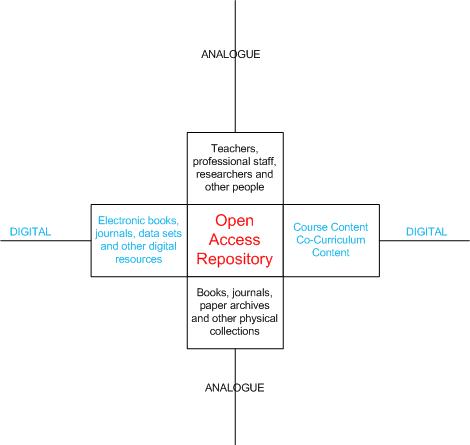 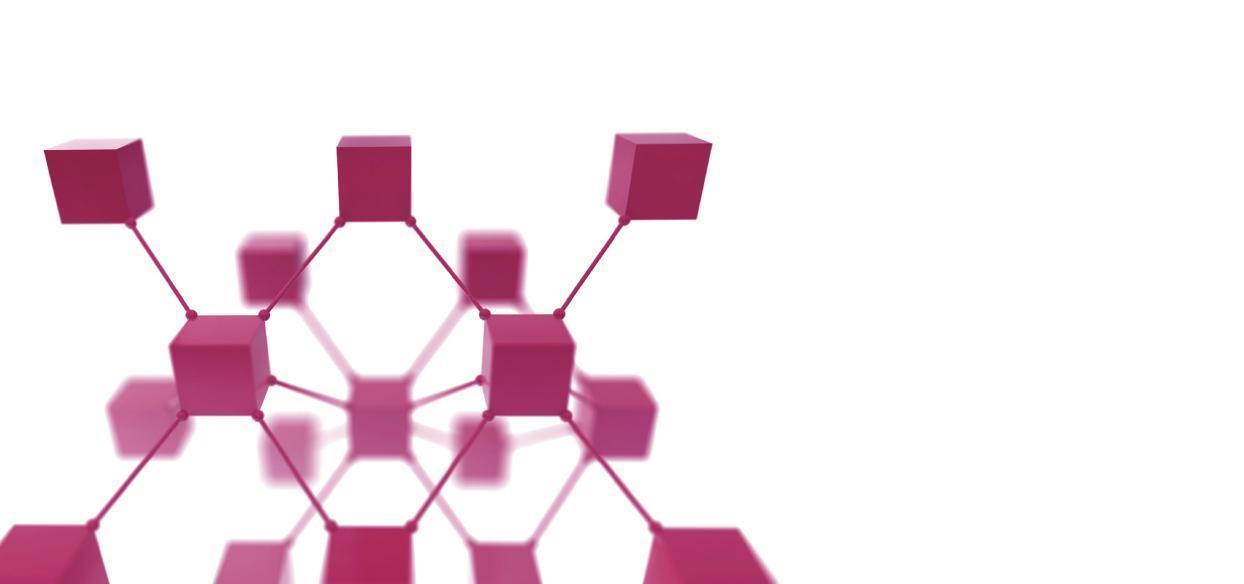 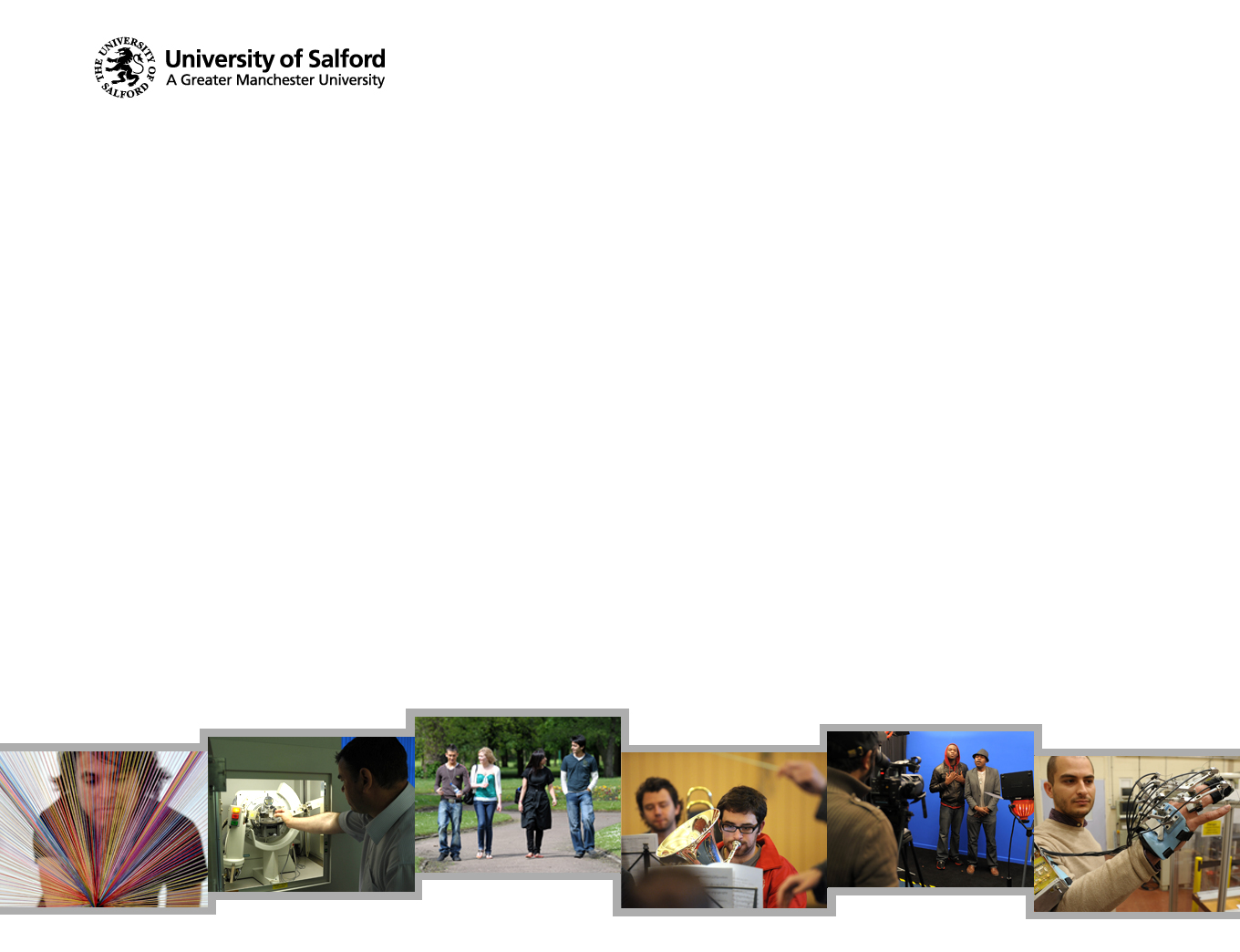 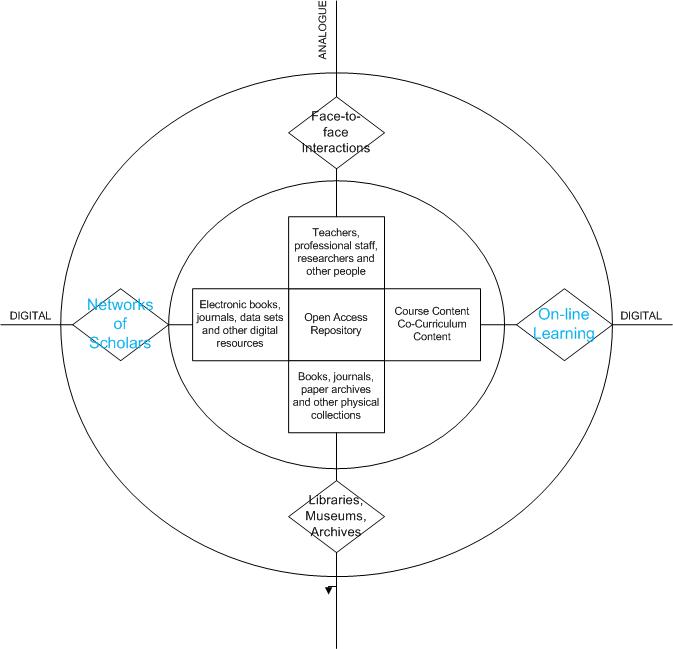 The system: interactions enabled and advanced by digital and analogue technologies
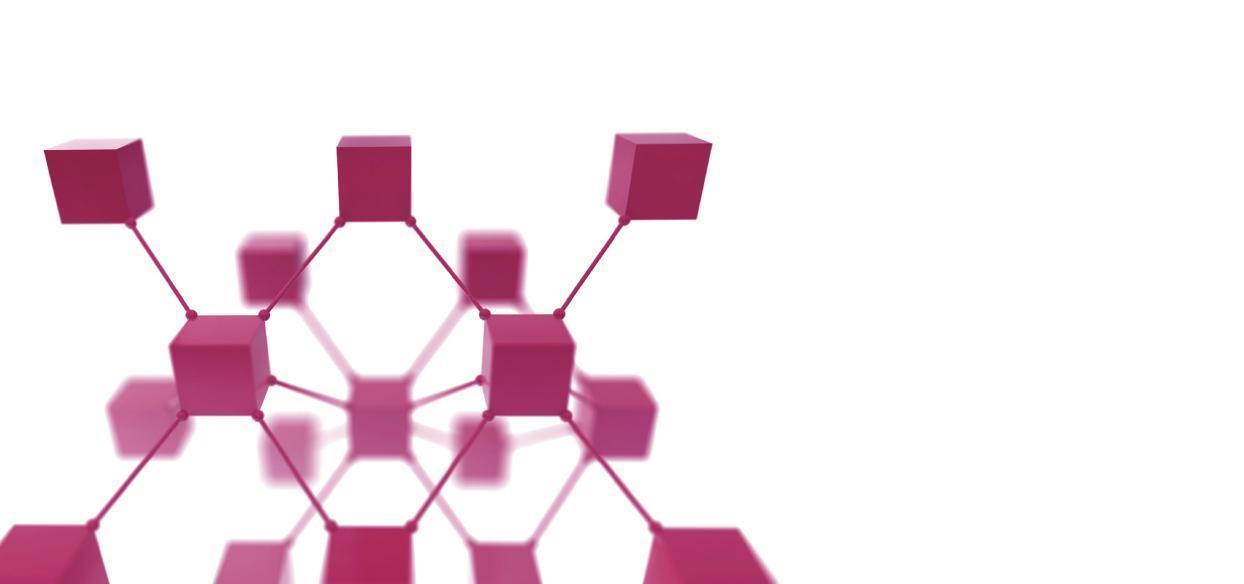 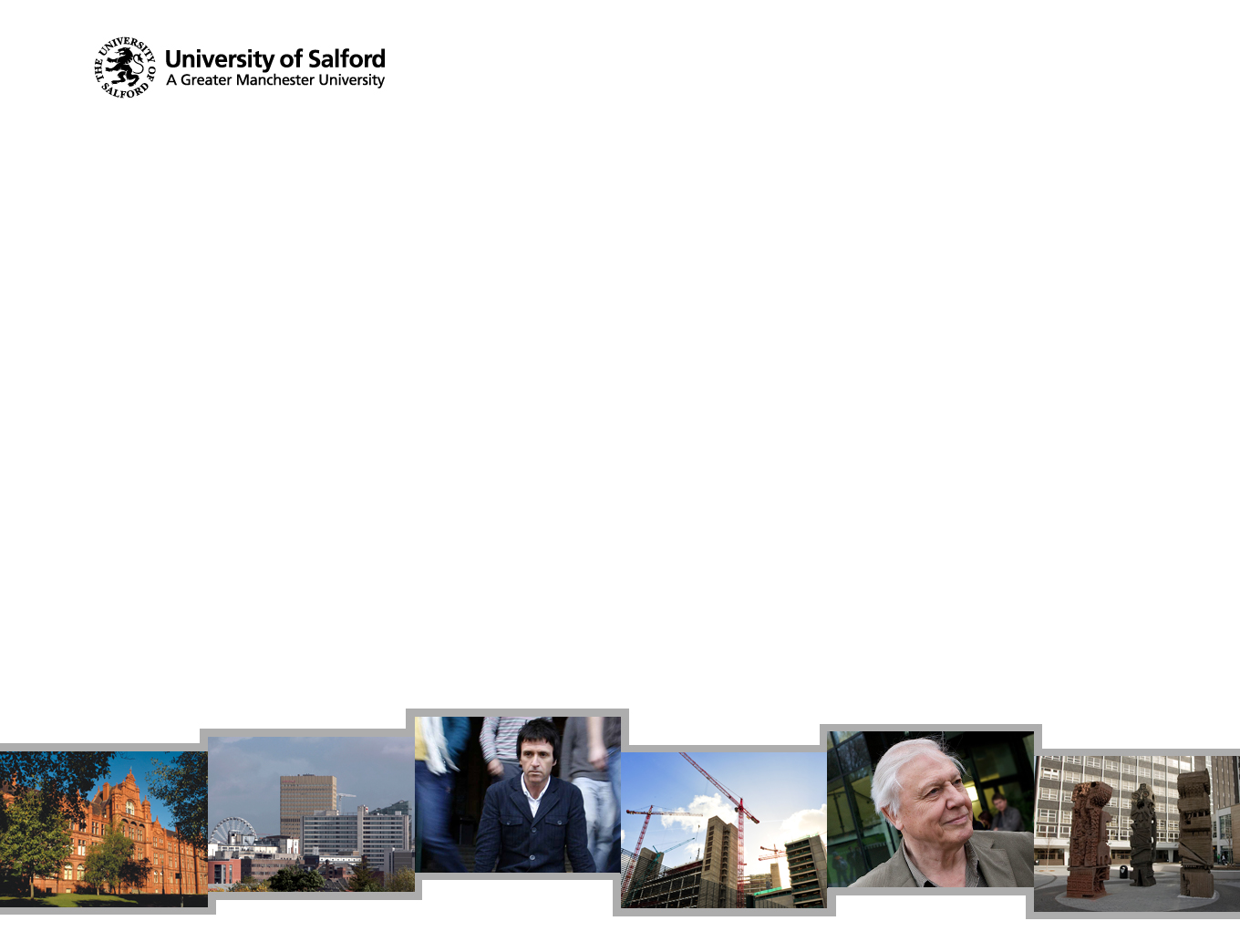 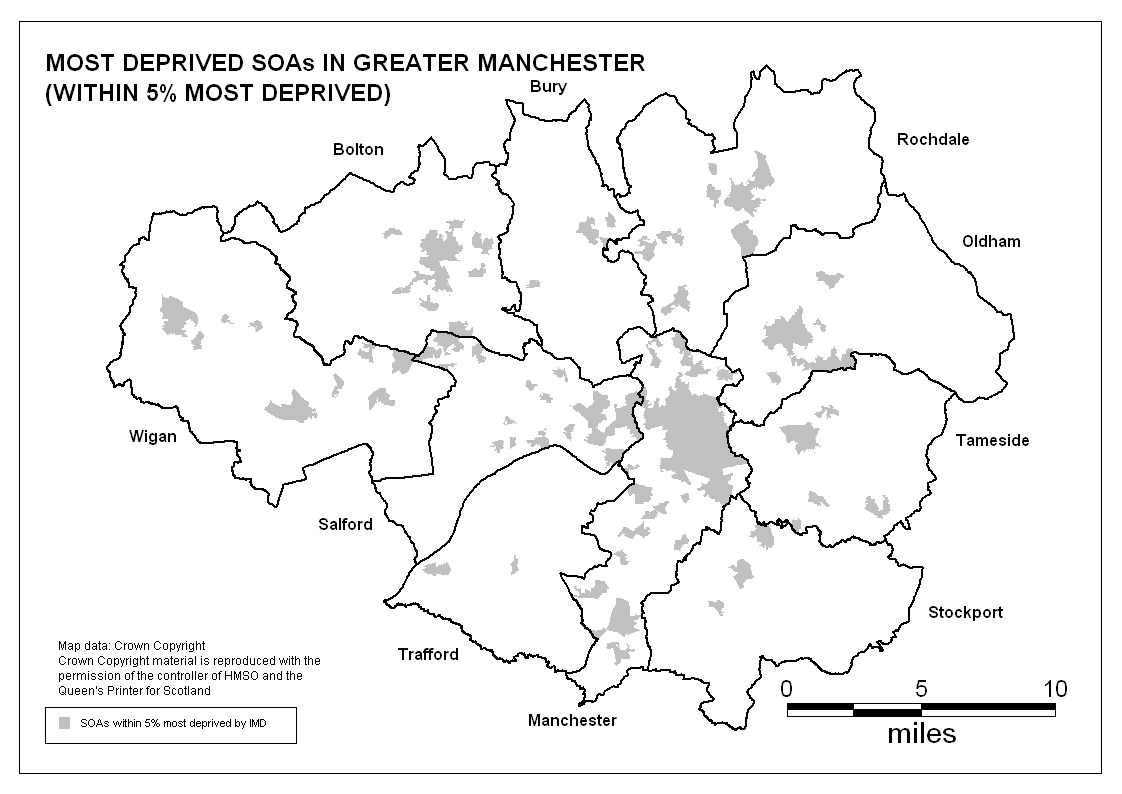 An example:  Better Life Chances
Research fields: public health, epidemiology, social policy, housing, built environment, security and safeguarding
Partners: local authority, city region, police authority, health services
Potentially: integration into new Local Enterprise Partnership
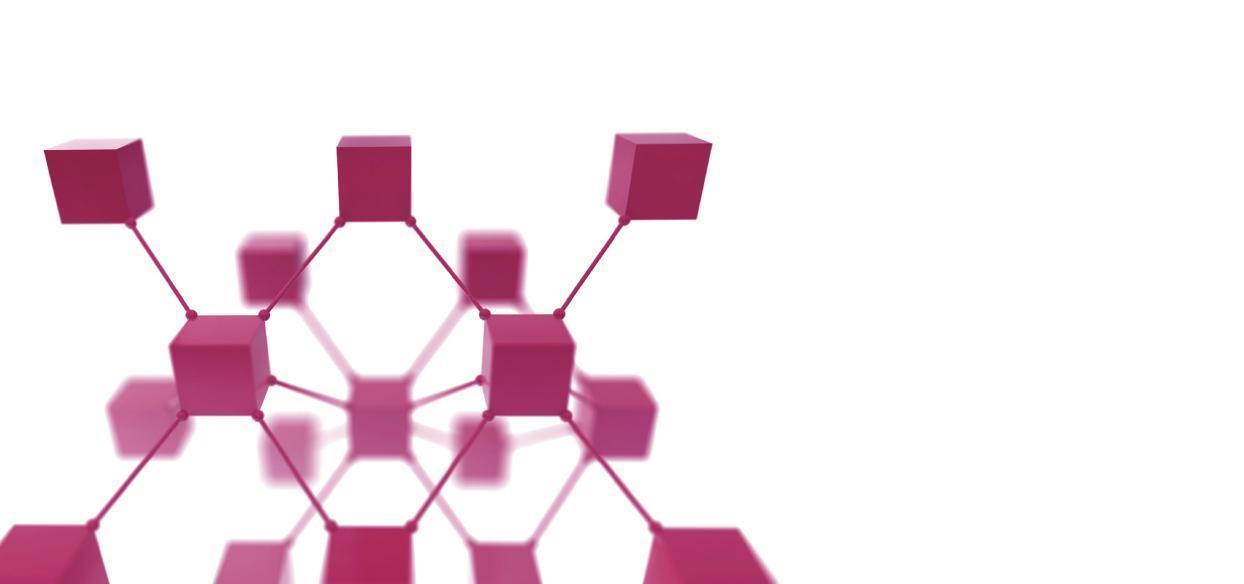 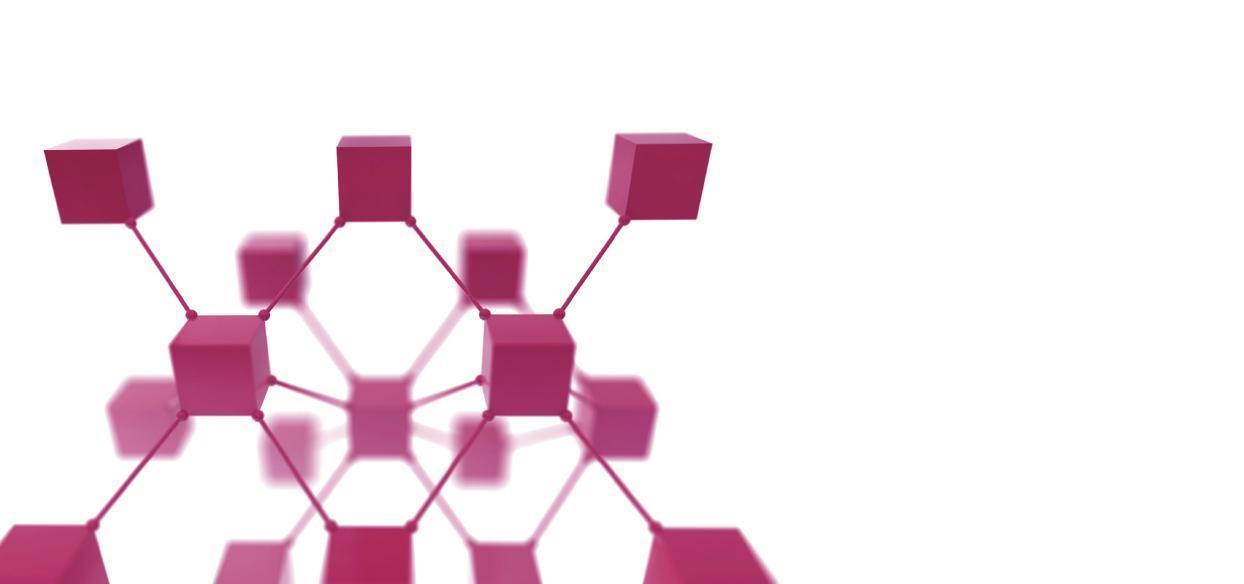 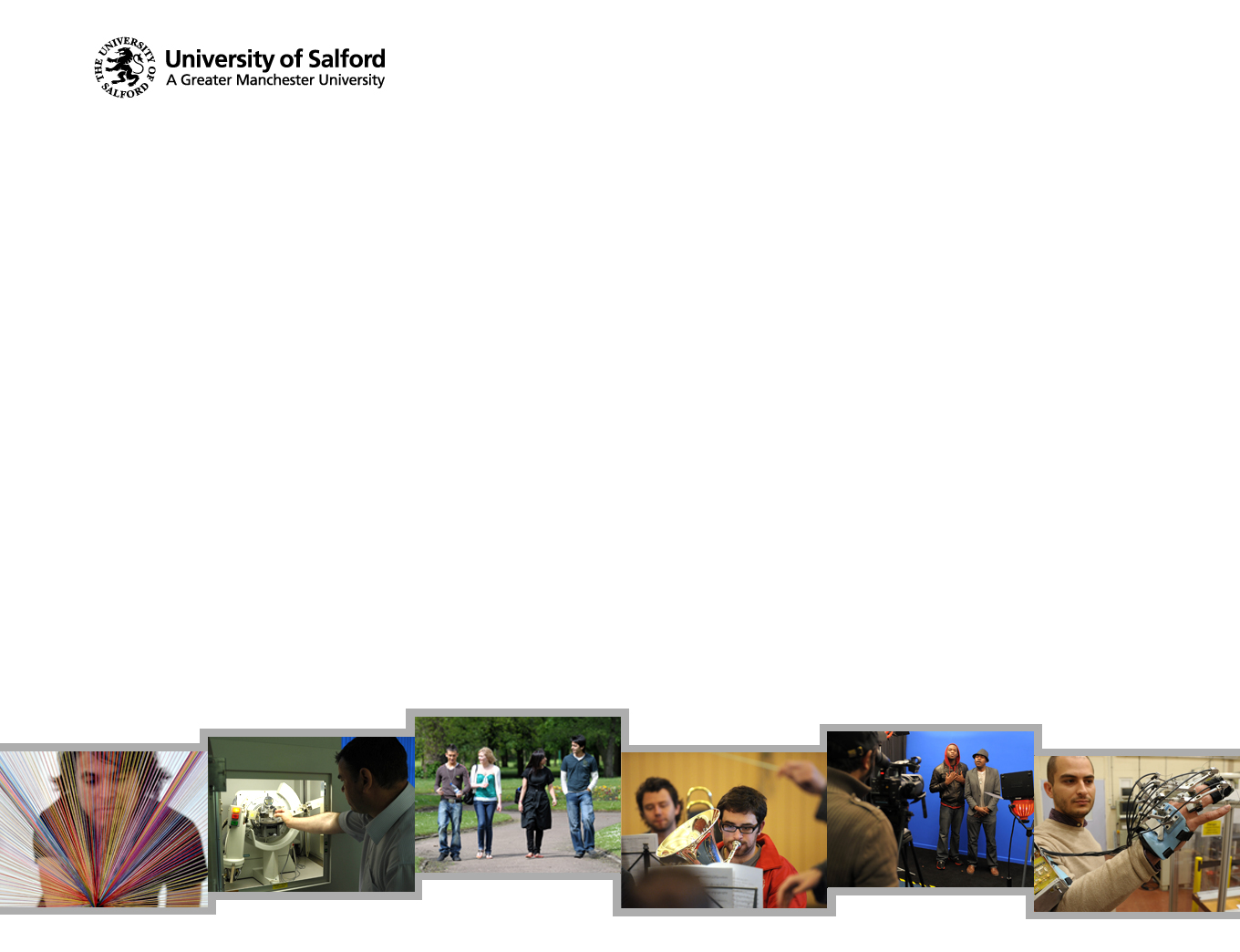 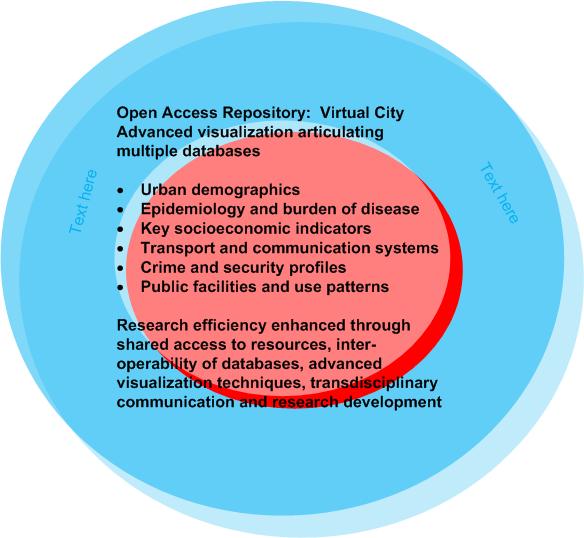 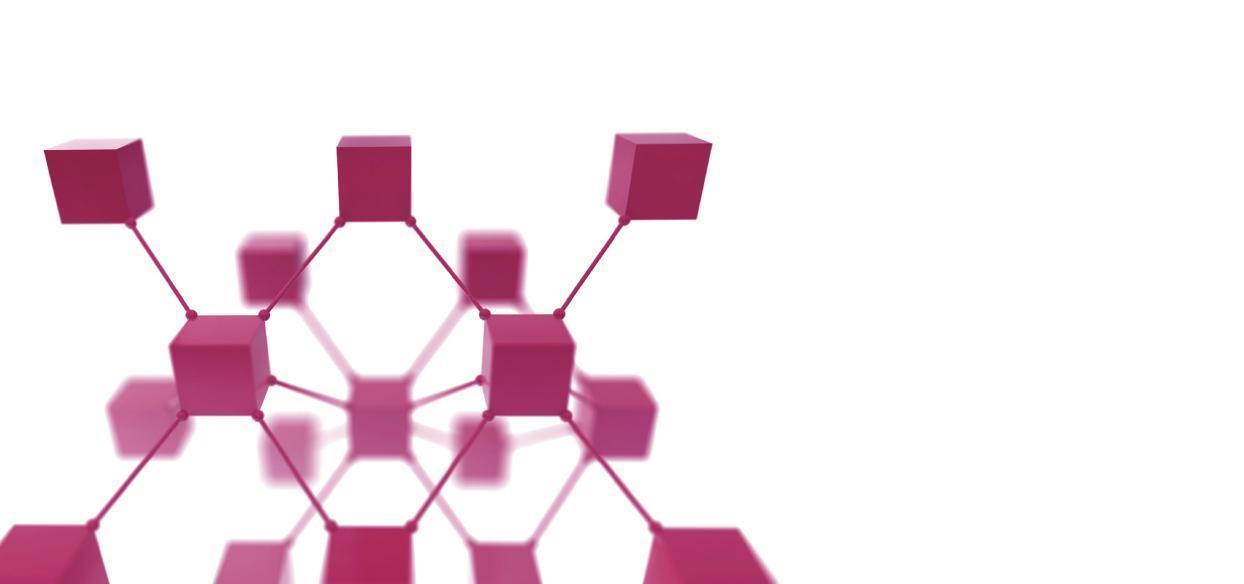 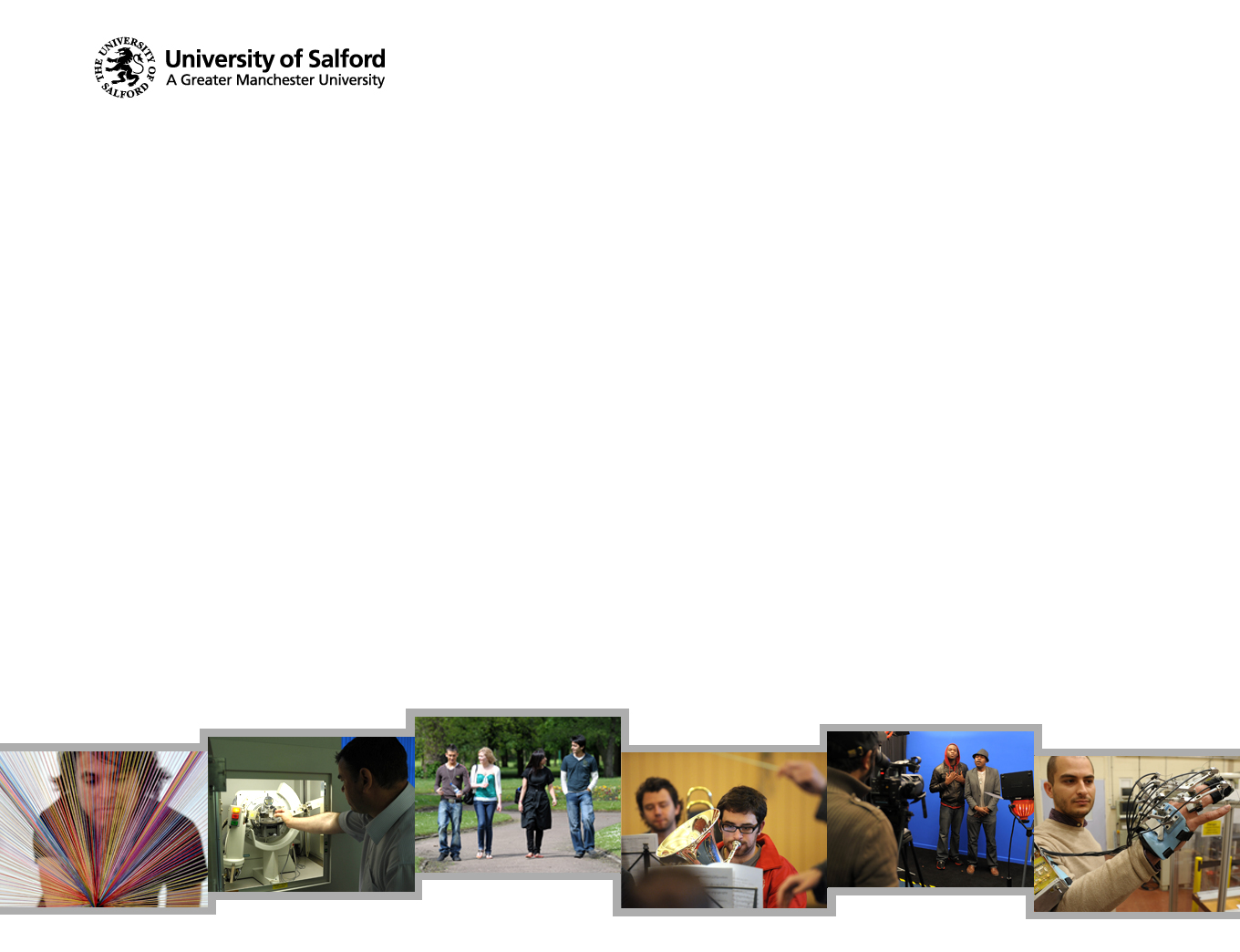 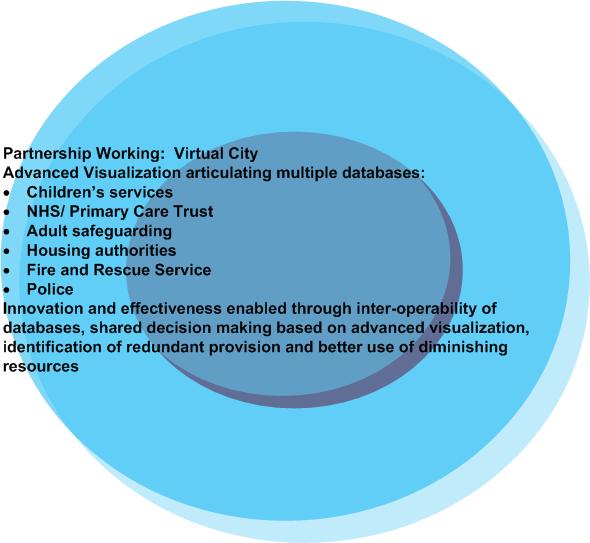 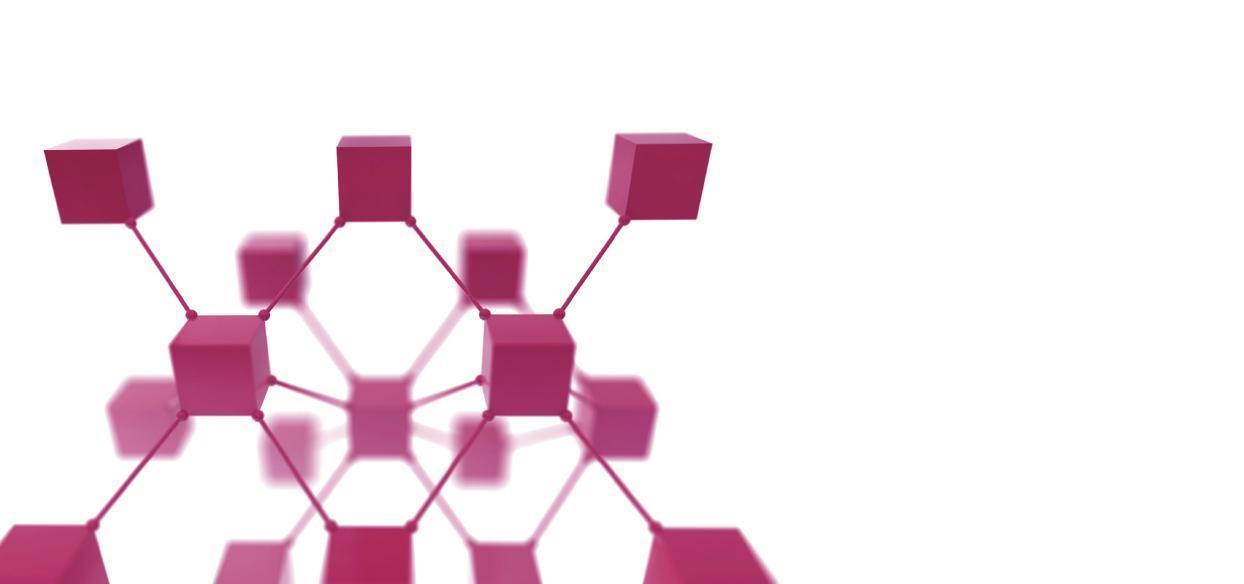 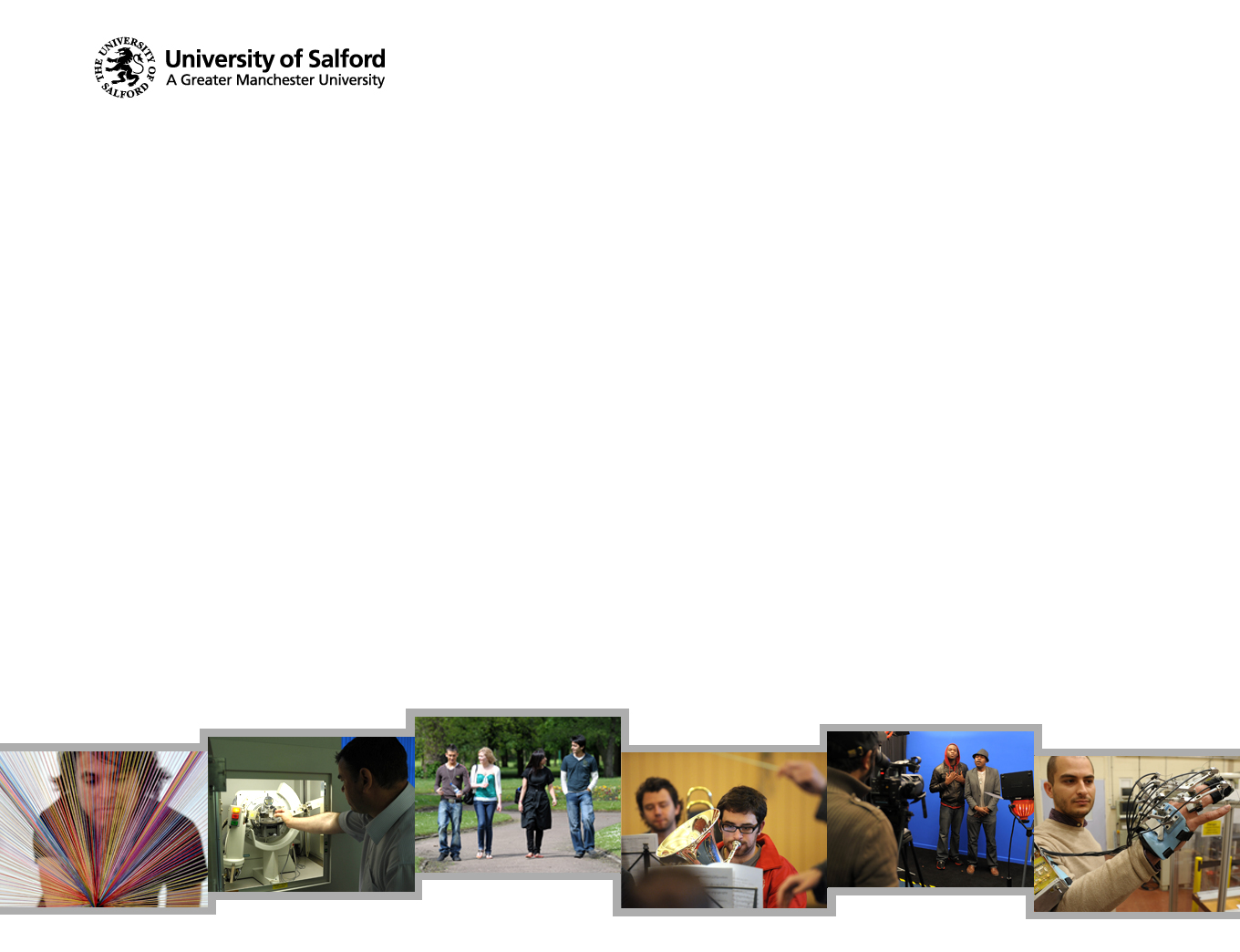 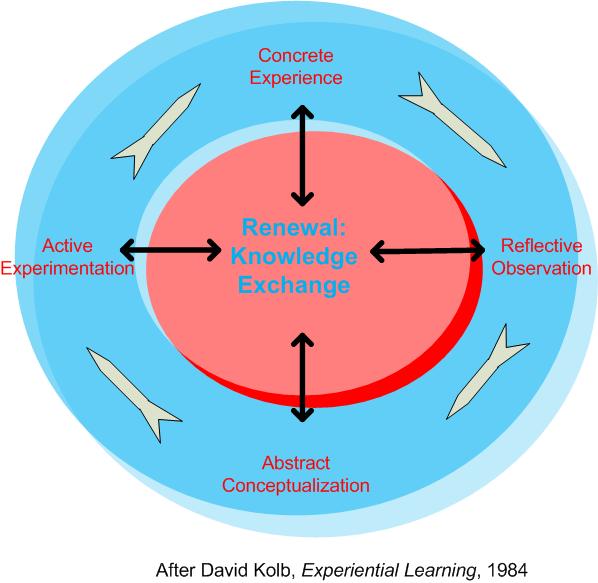 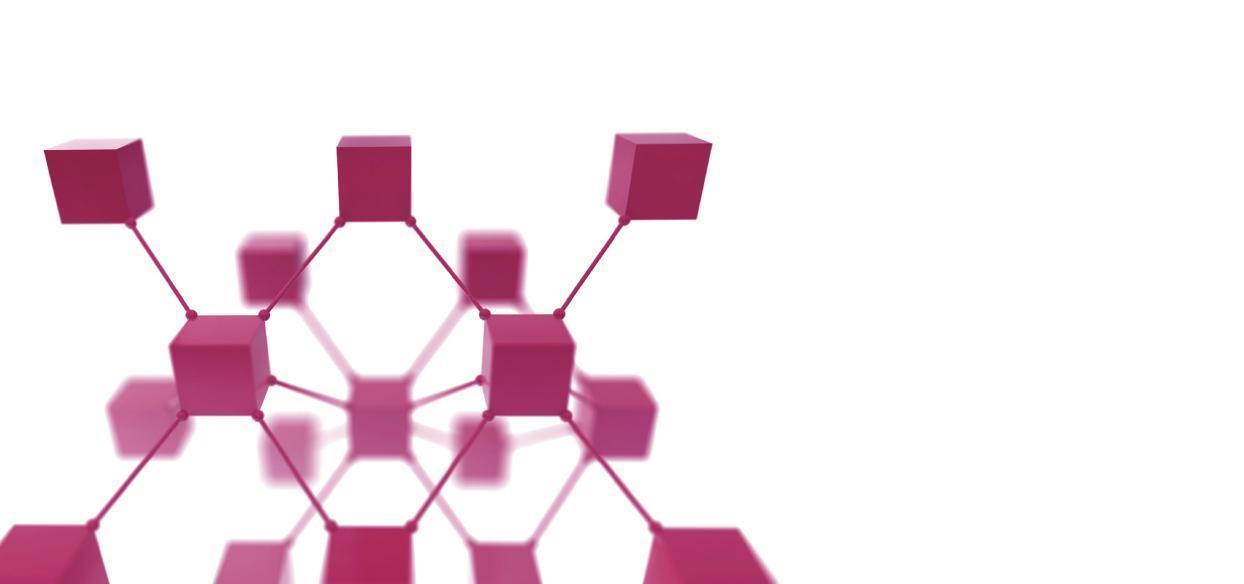 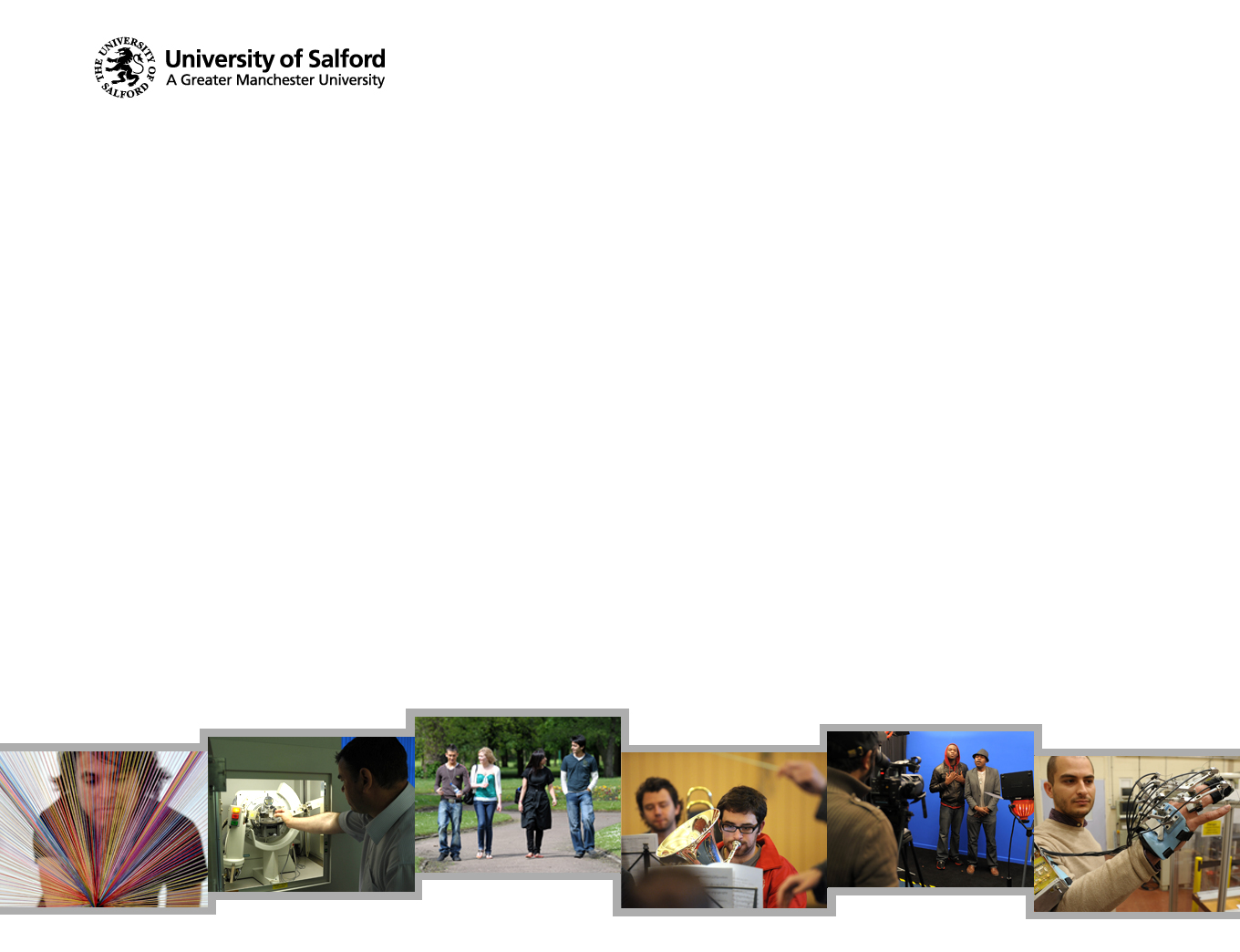 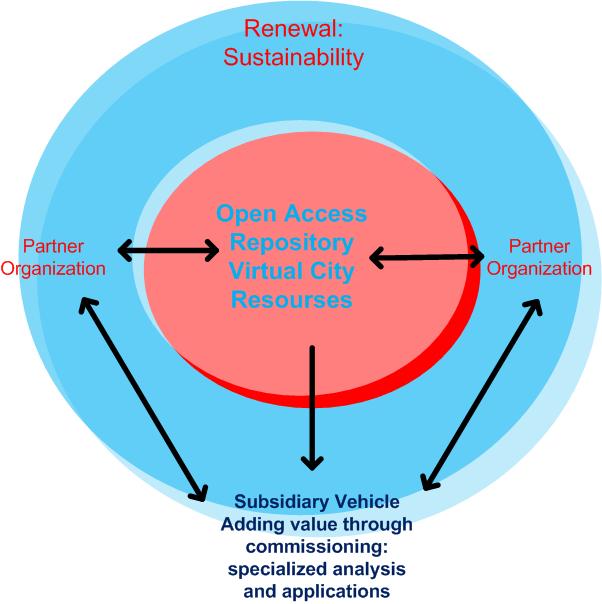 Objective: research and action on all drivers of deprivation
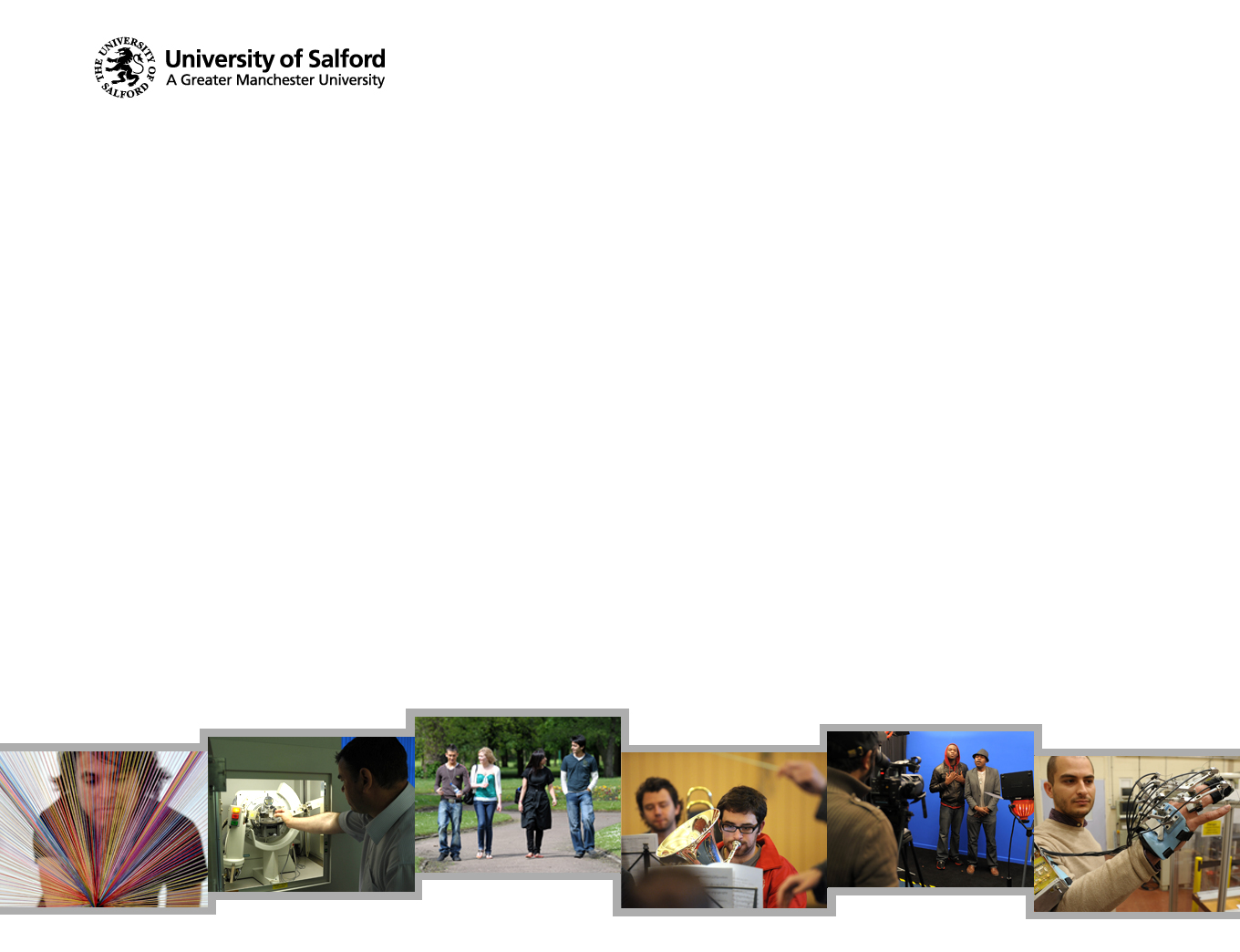 Educational attainment
 Skills
 Employment
 Income levels
 Health & well being
 Teenage pregnancy
 Aspirations…..
Access to employment
 Transport links
 Schools
 Decent homes
 Housing mix and choice
 Quality of environment
 Facilities & assets
 Access to services
 Technology…
Crime and anti social behaviour rates, 
   public confidence
 Cleanliness and use of open spaces
 Housing management
 Street scene management
 Community Cohesion
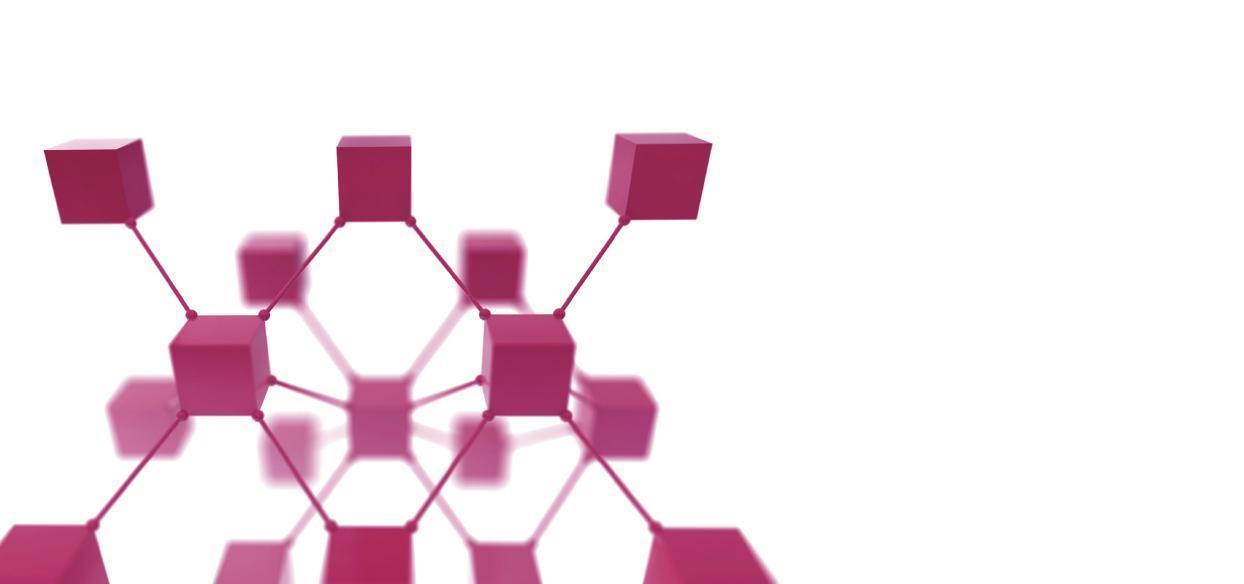 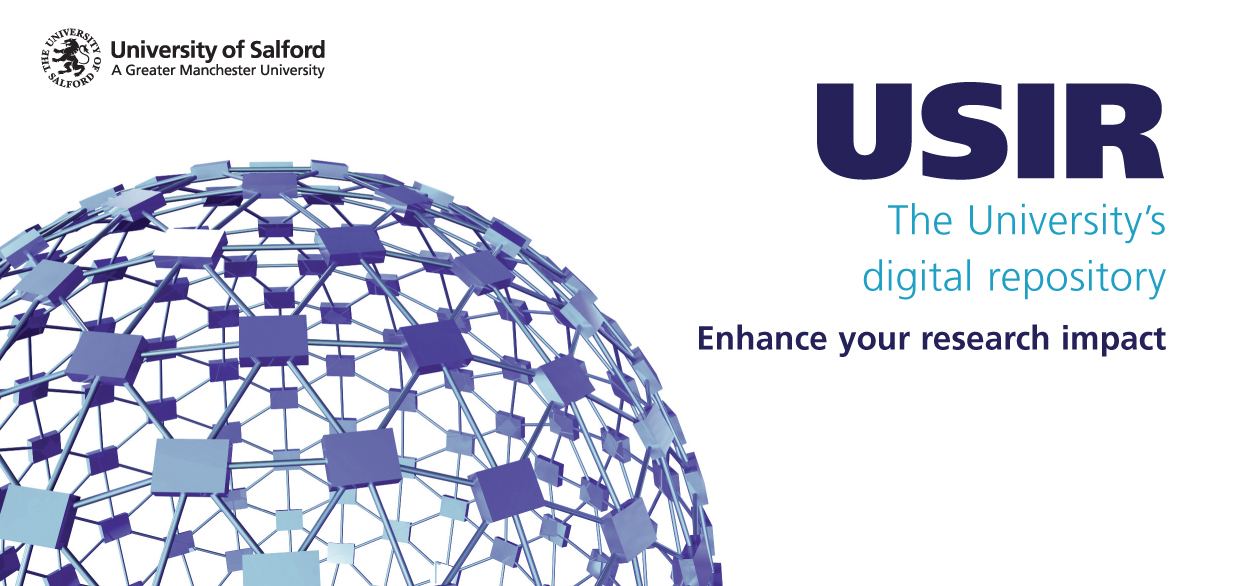 Thank You!
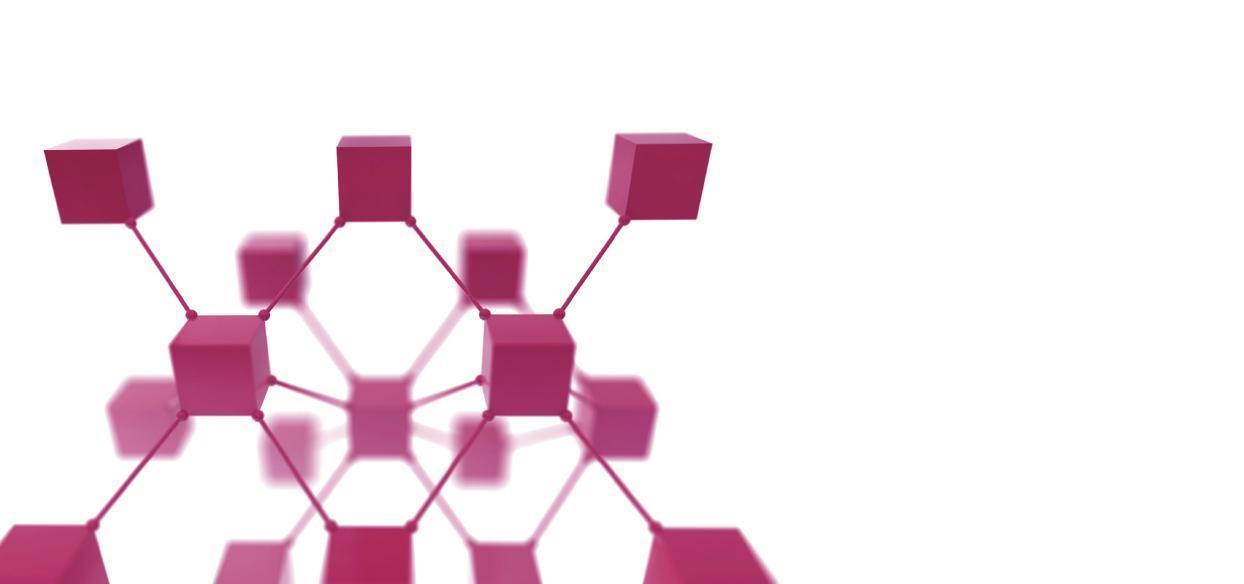 [Speaker Notes: Invite attendees to stay for a drink]